Peningamál 2021/3
Myndir
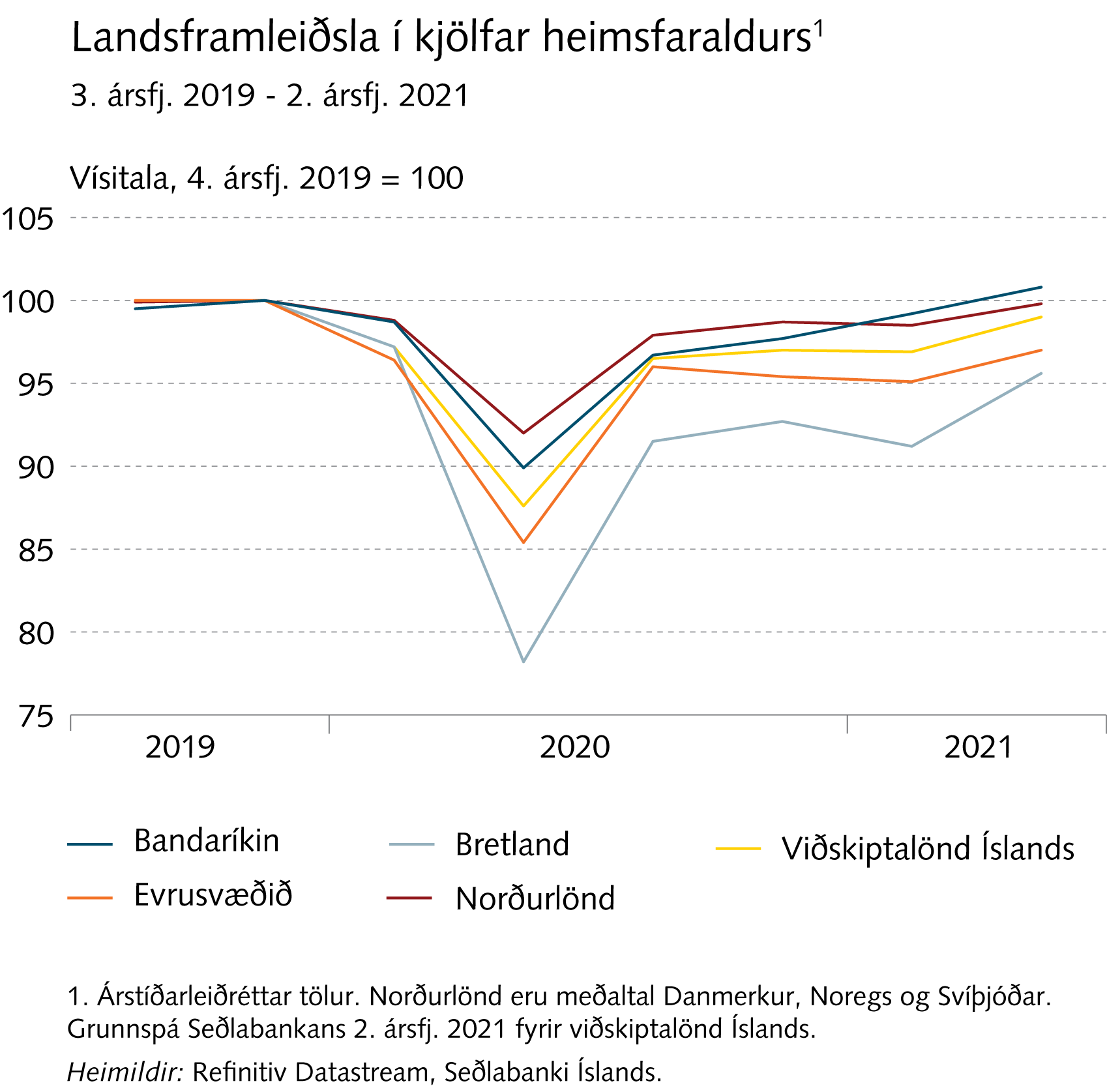 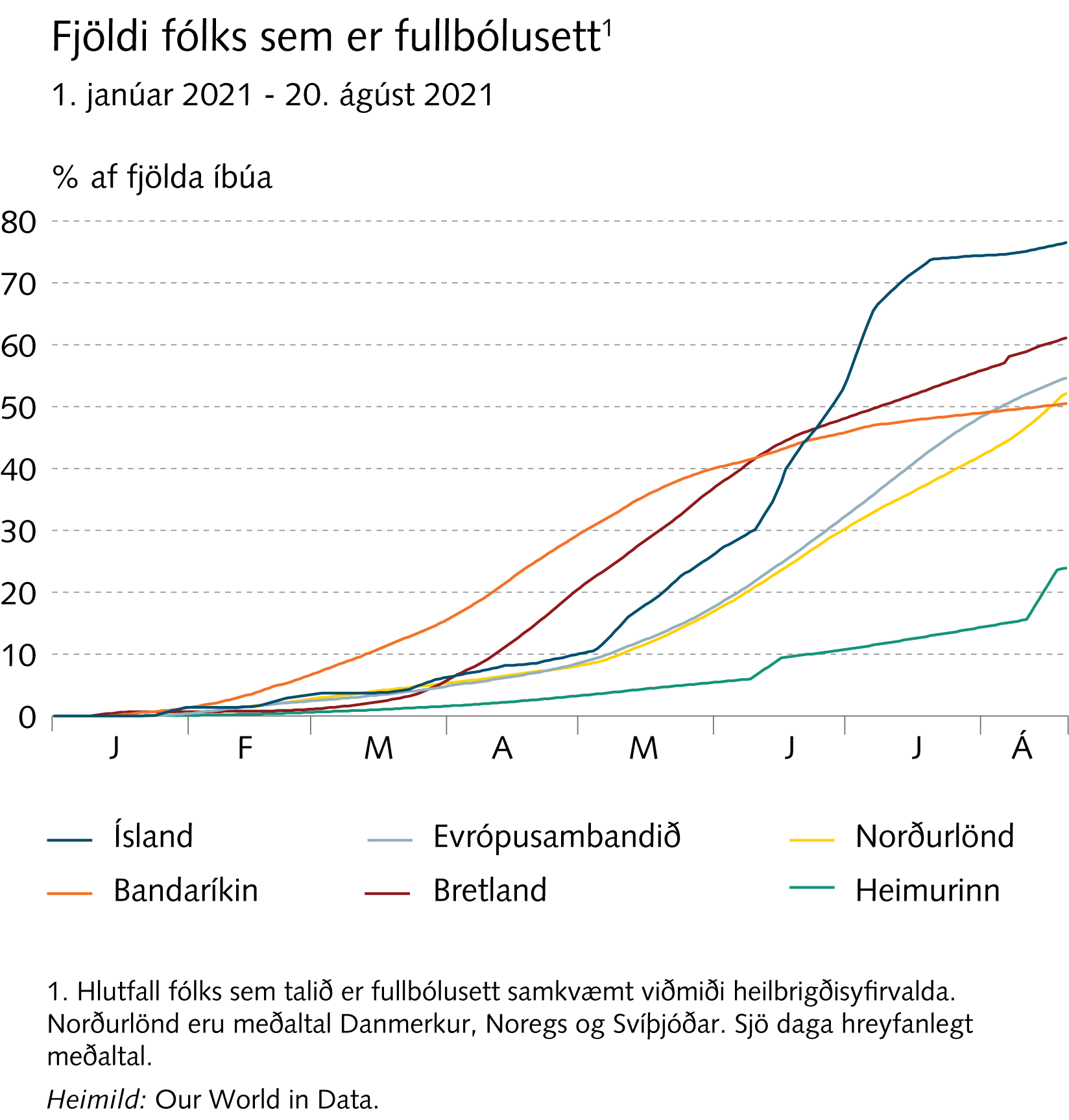 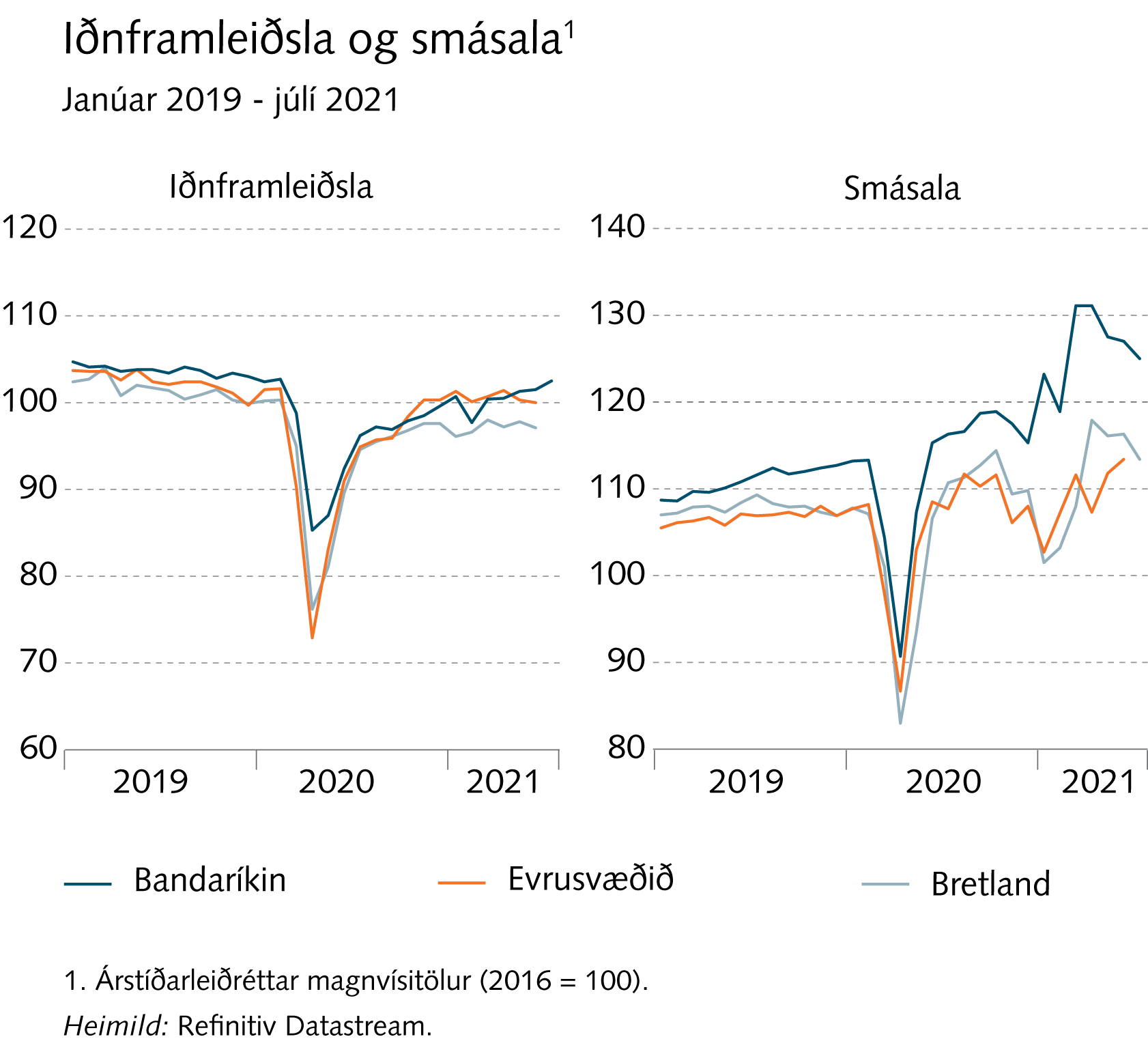 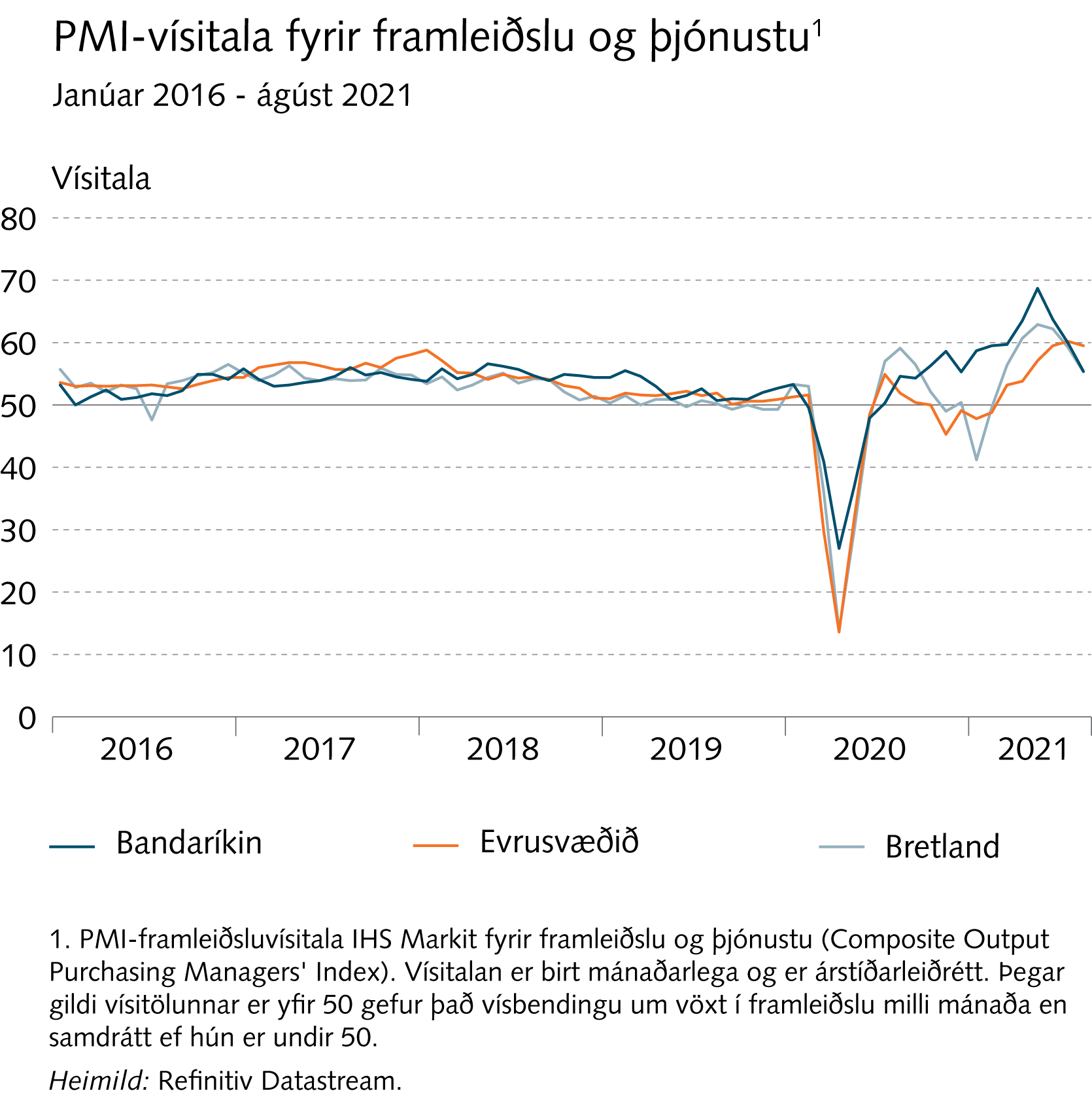 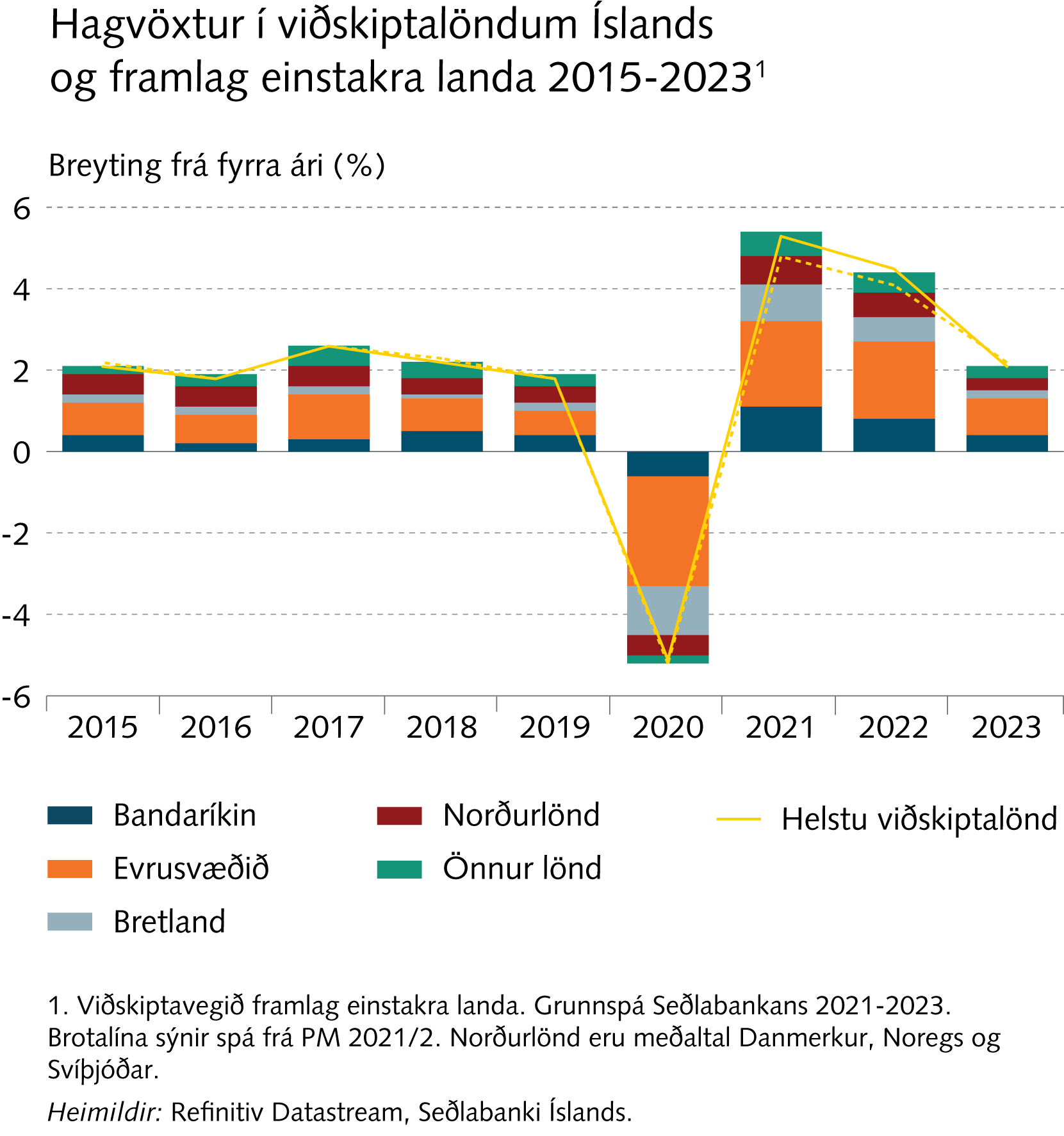 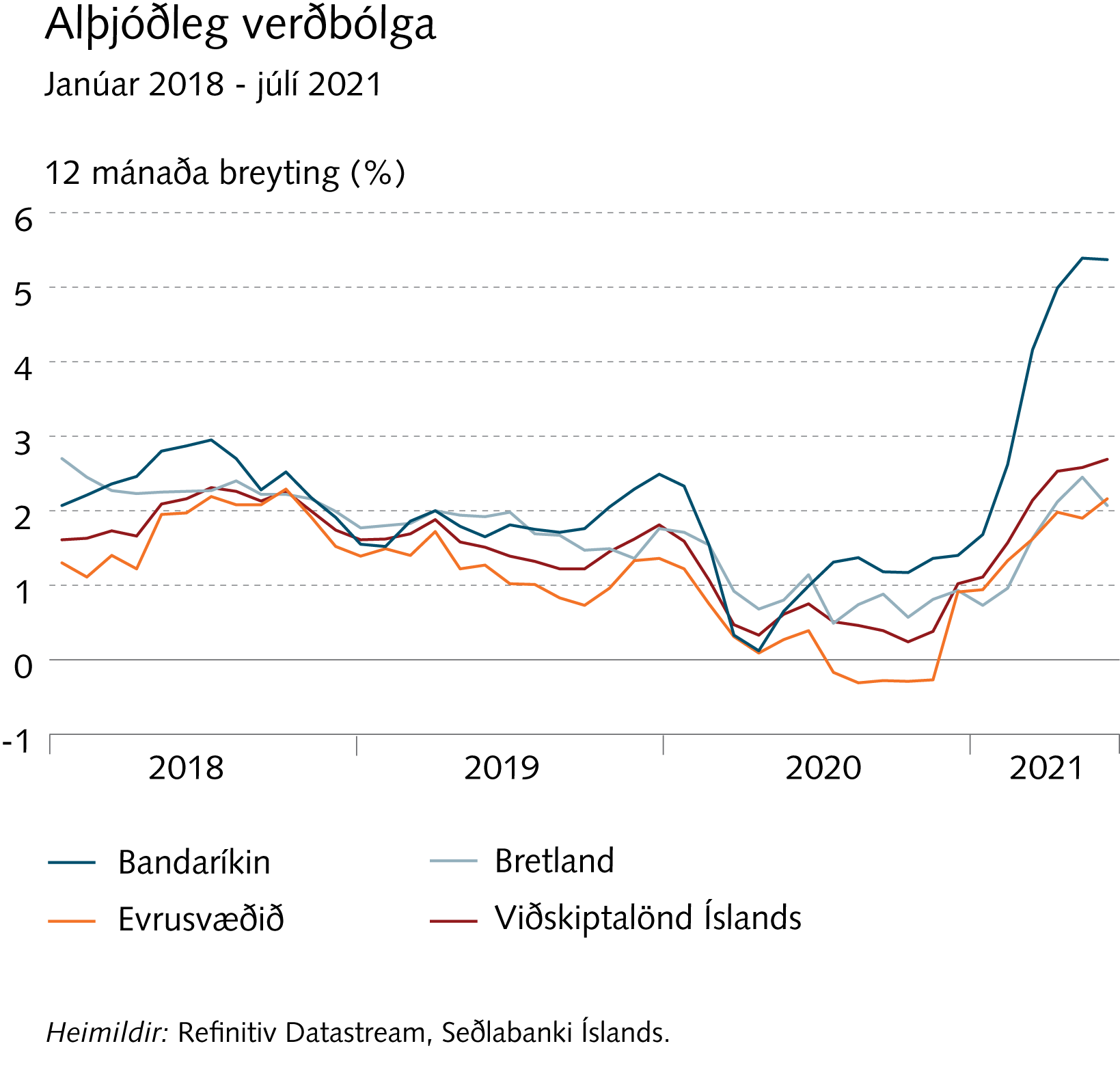 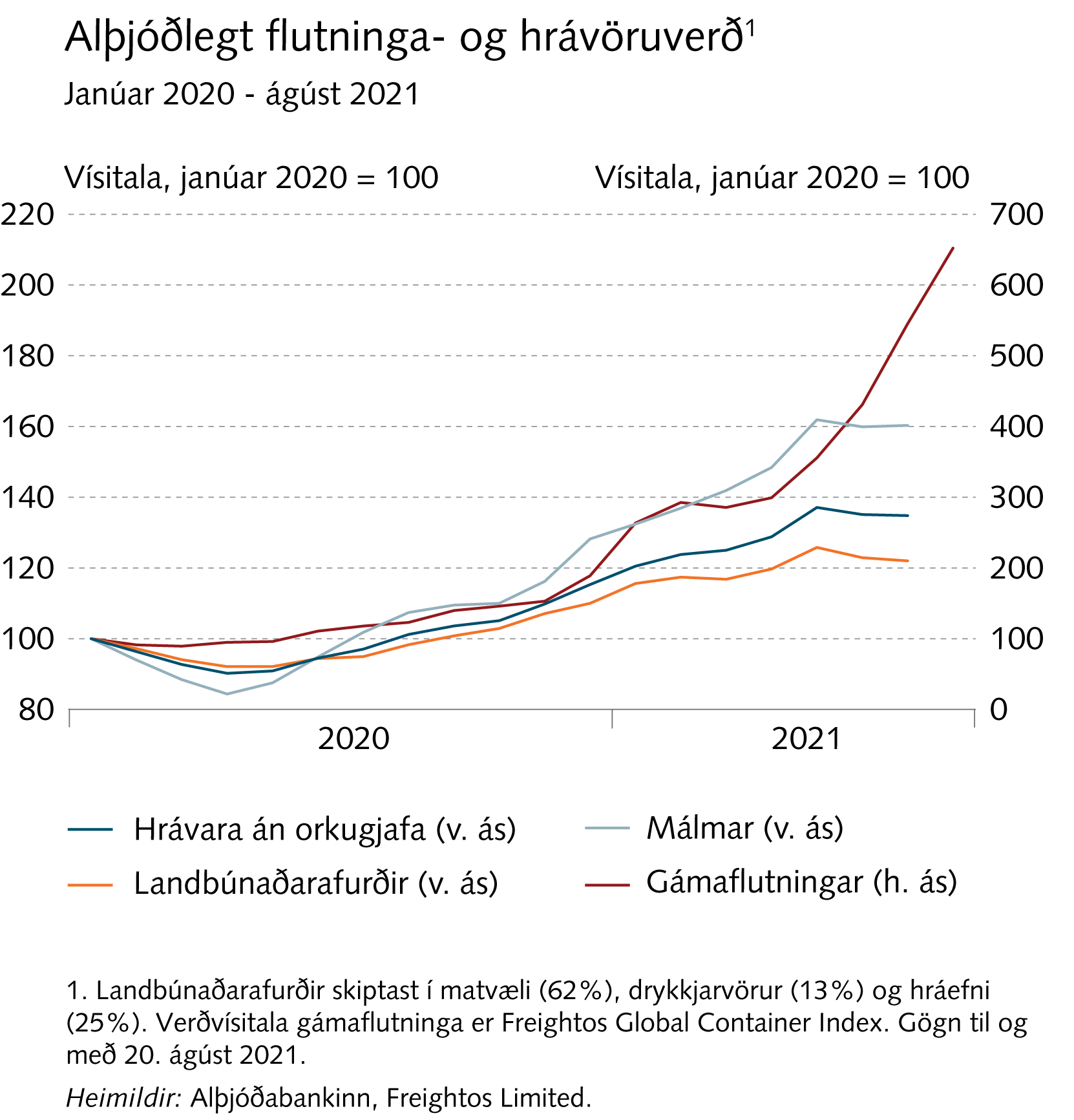 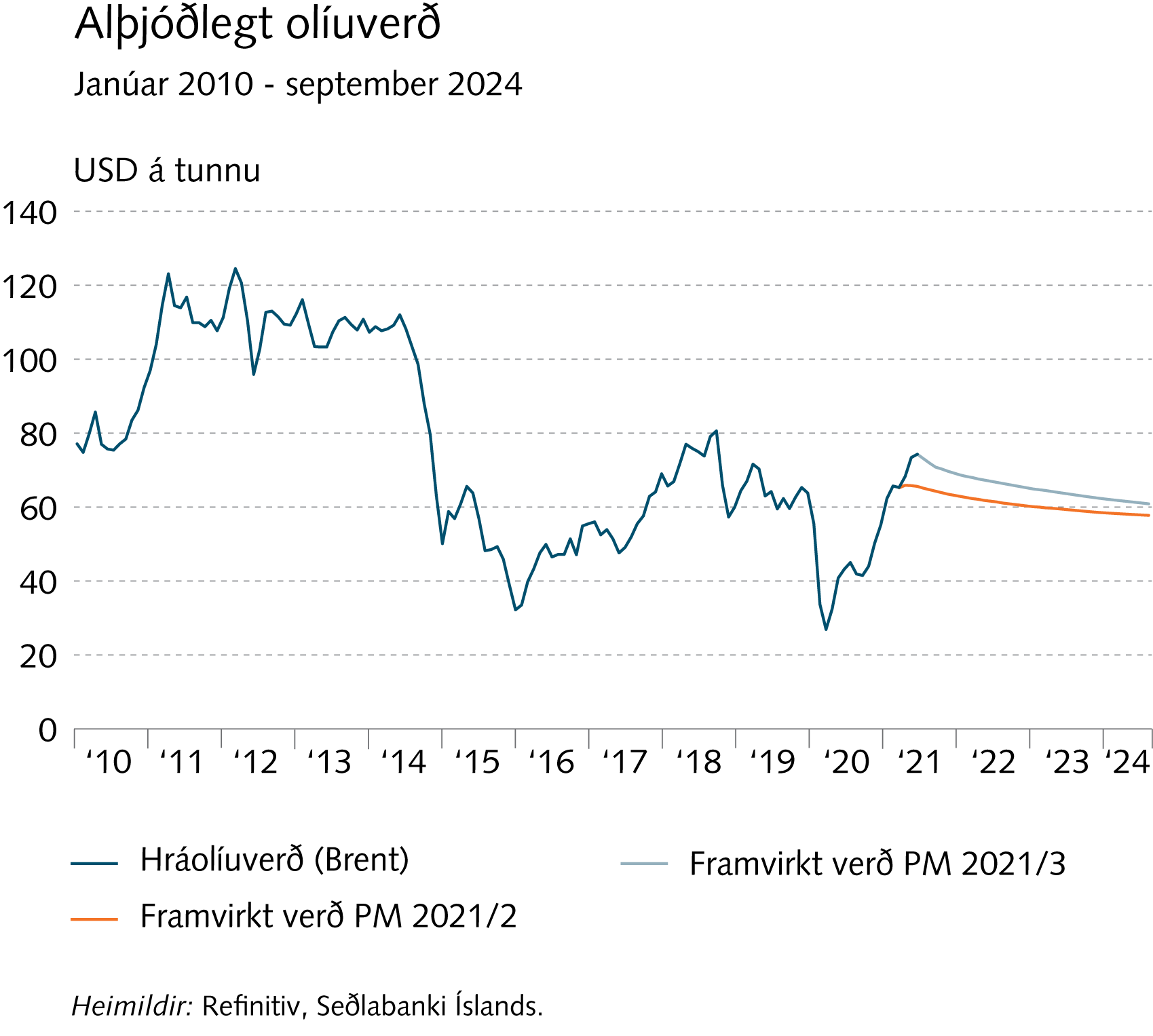 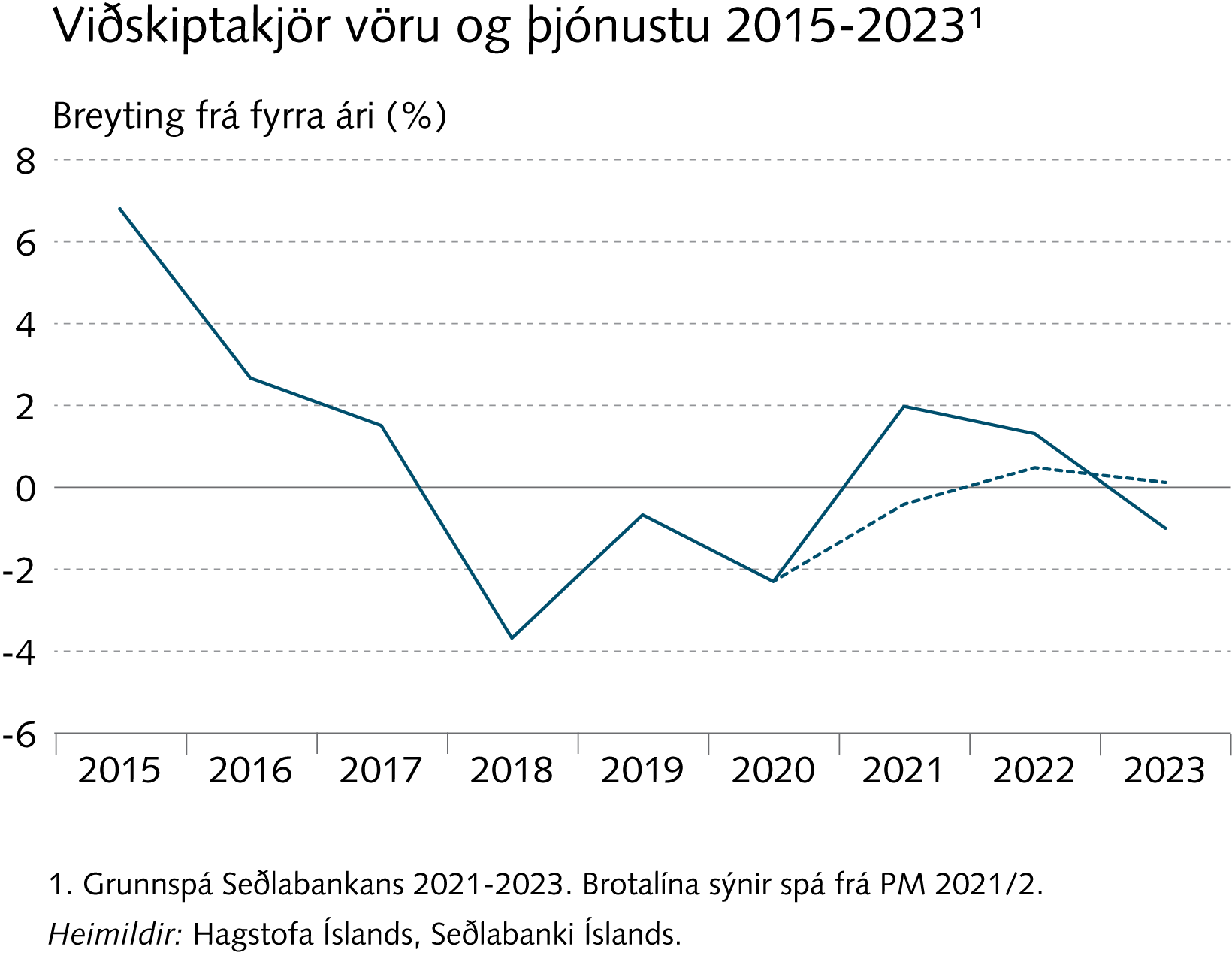 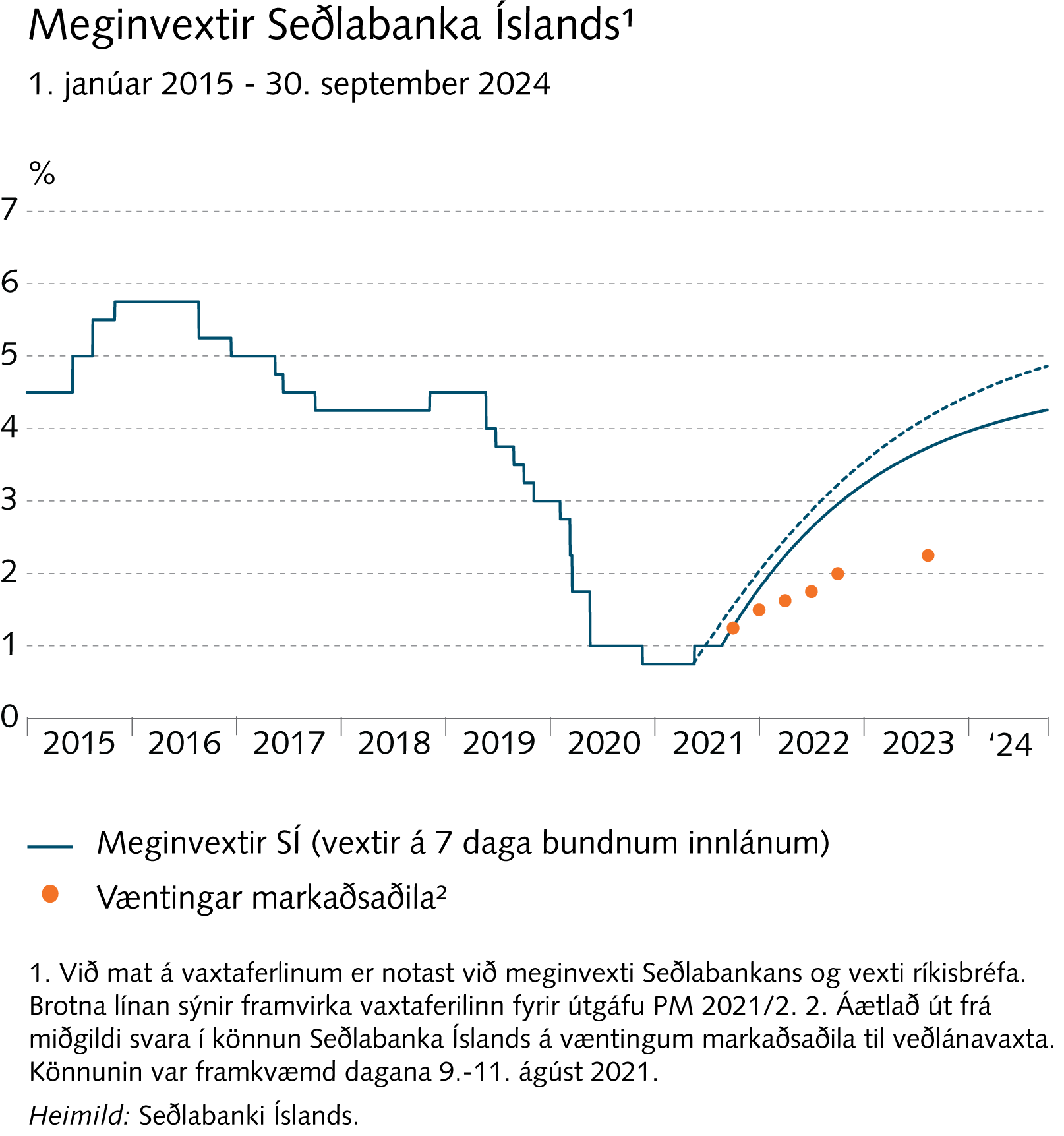 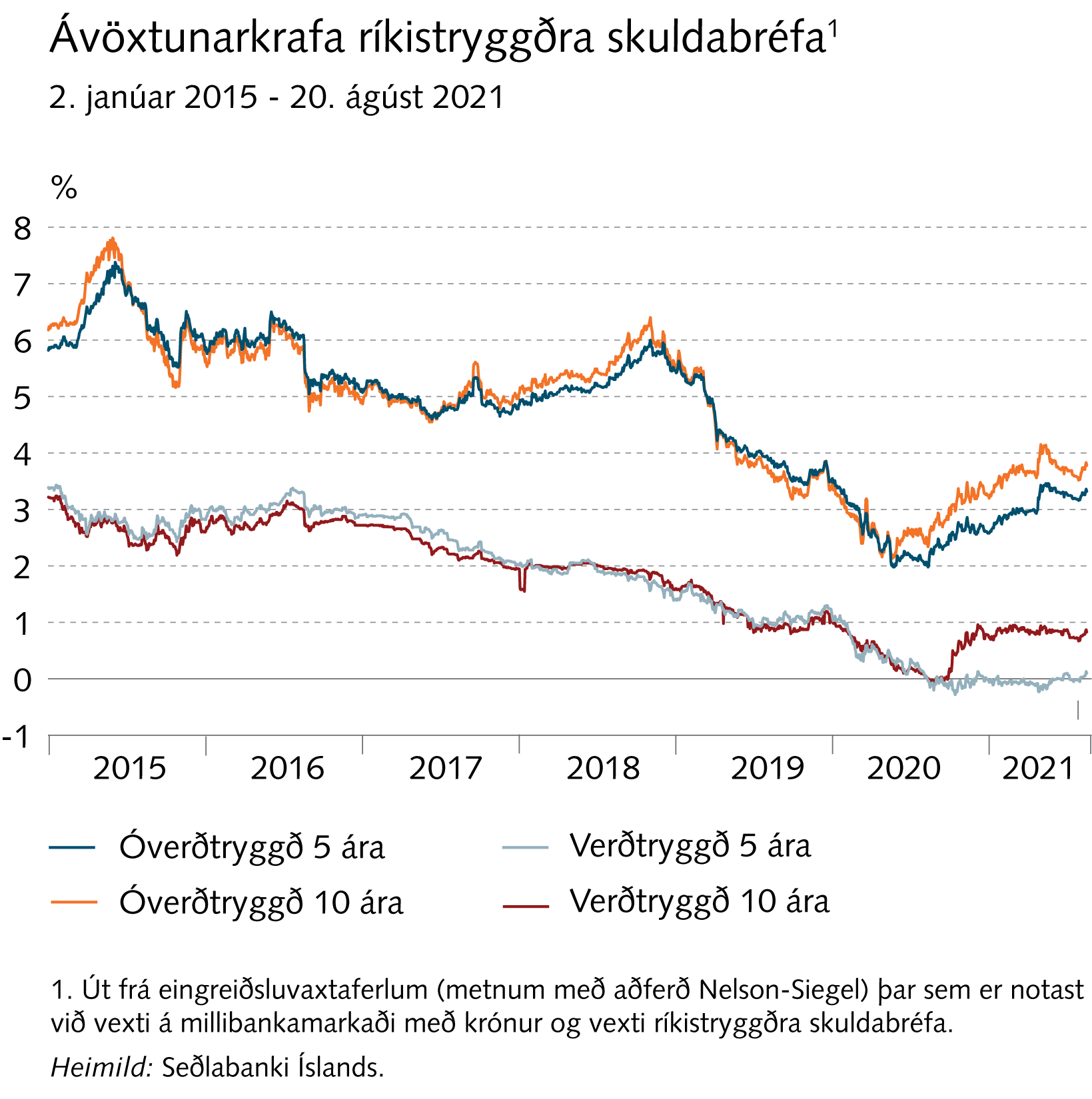 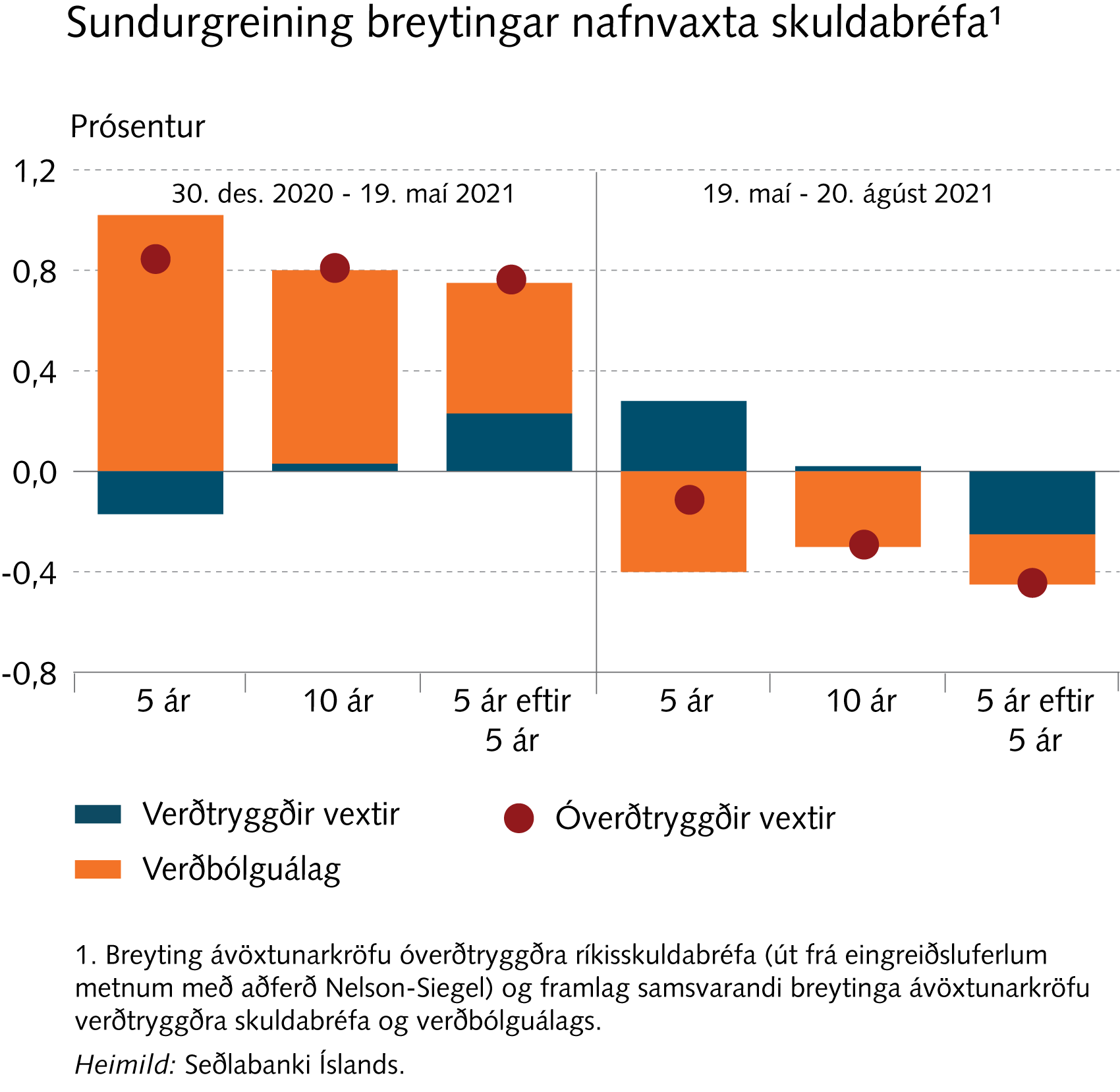 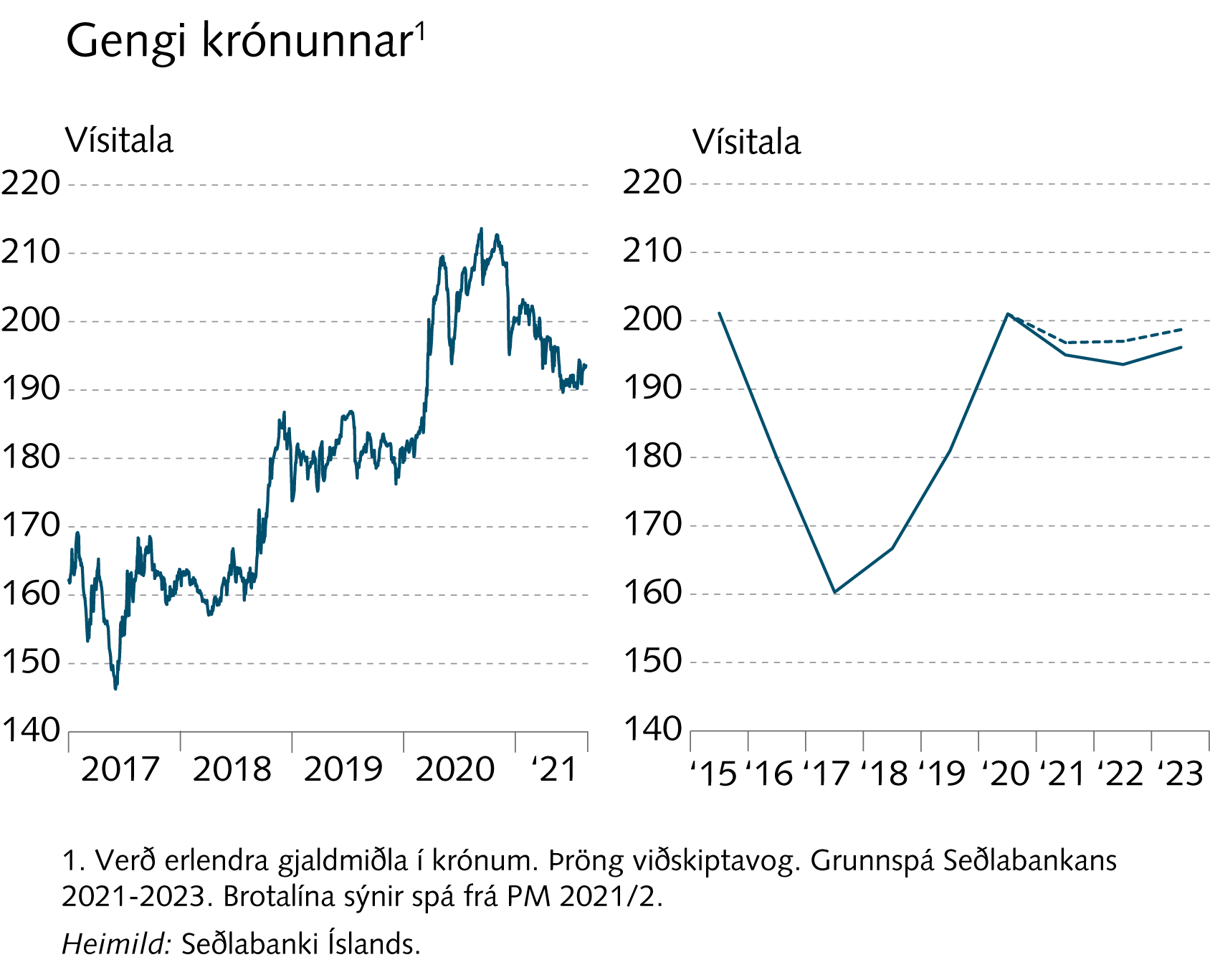 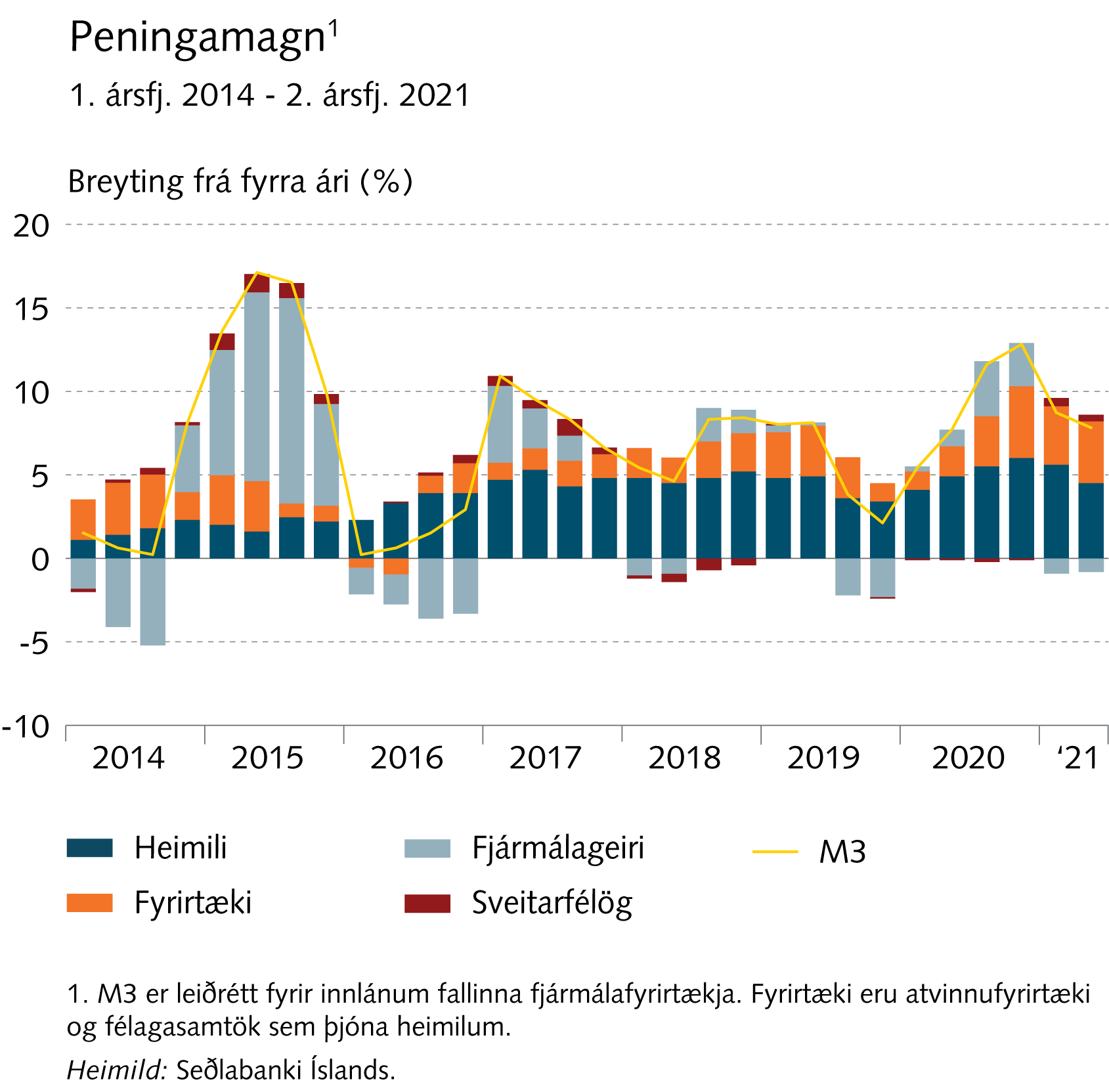 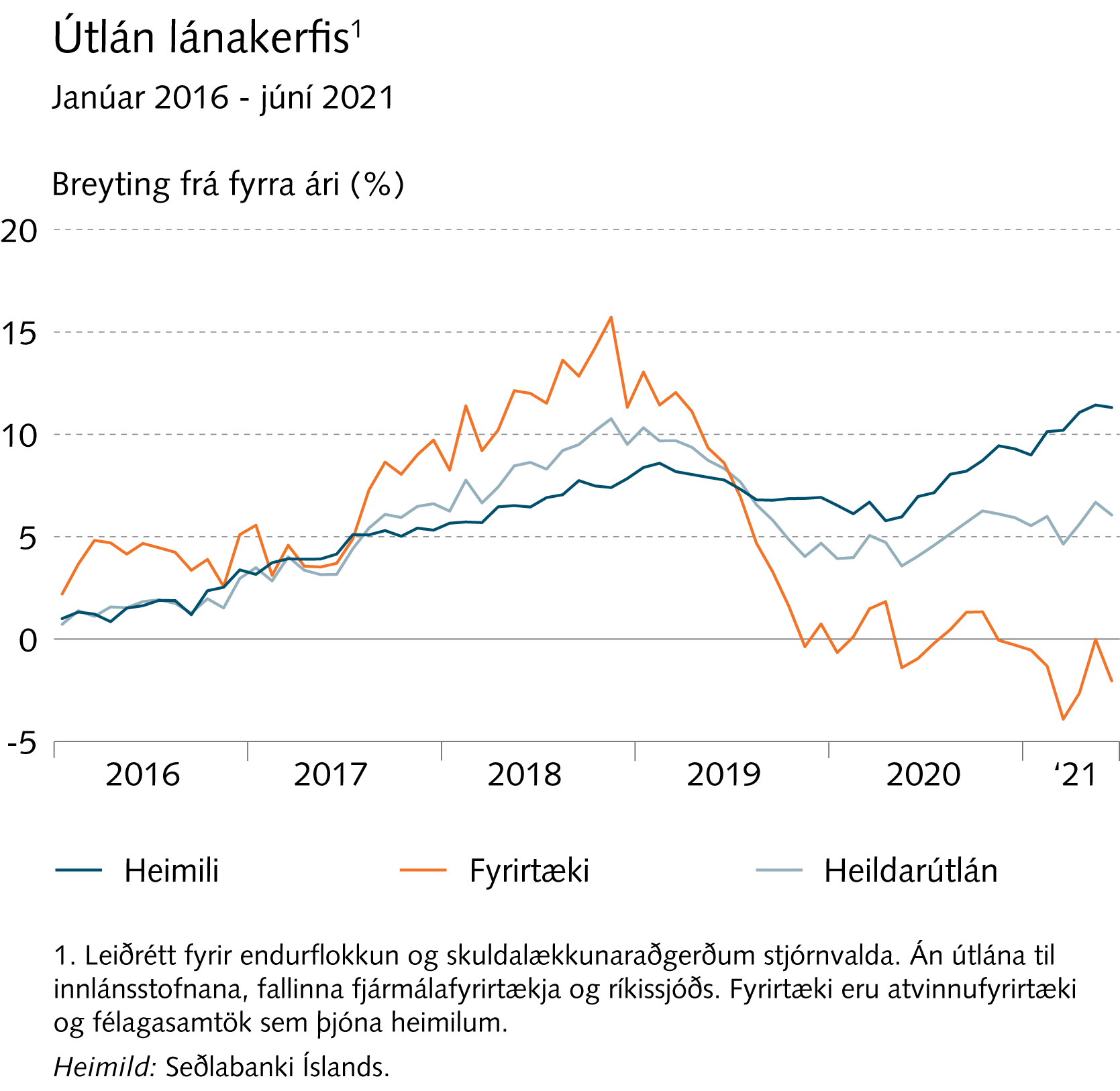 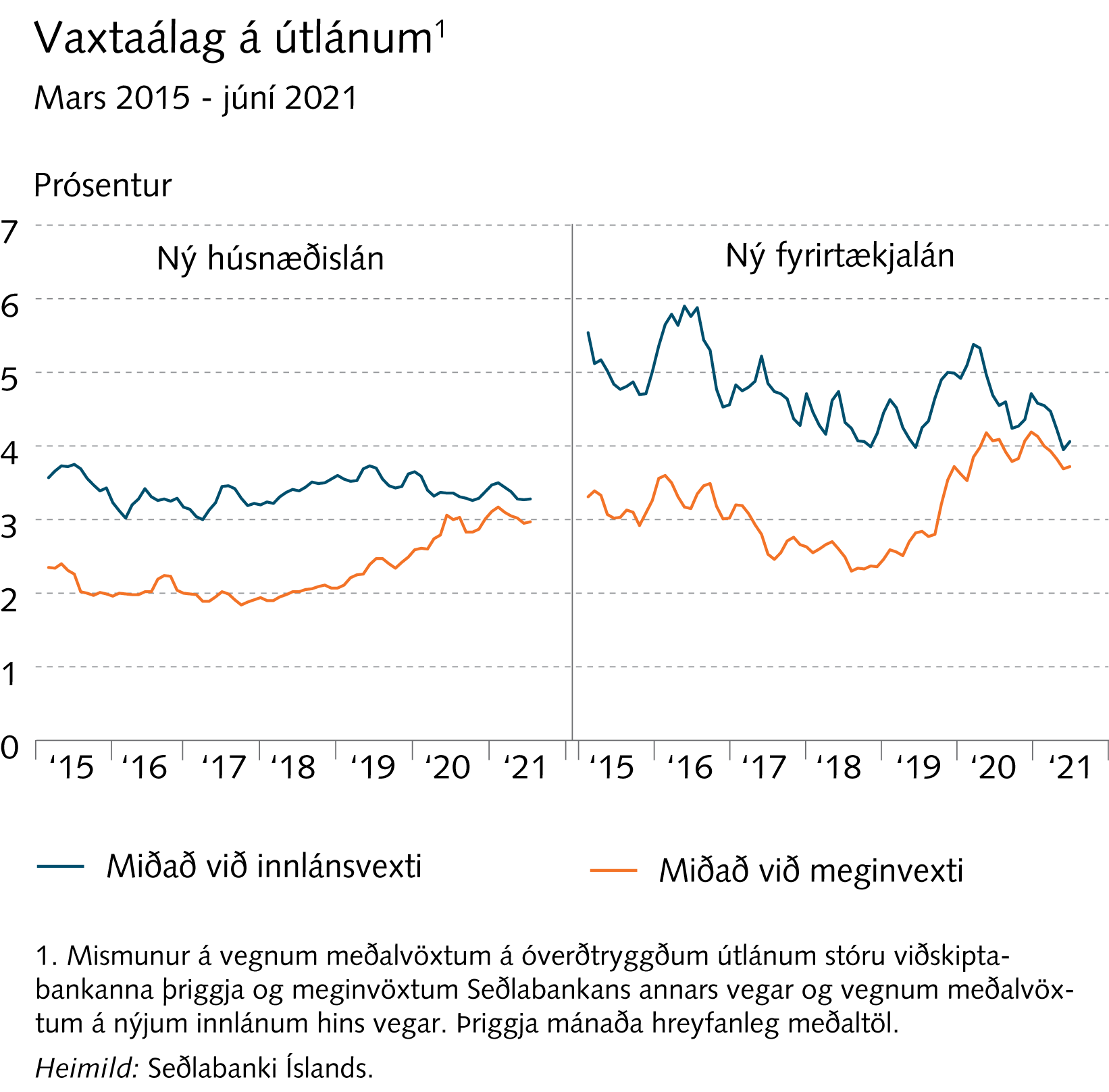 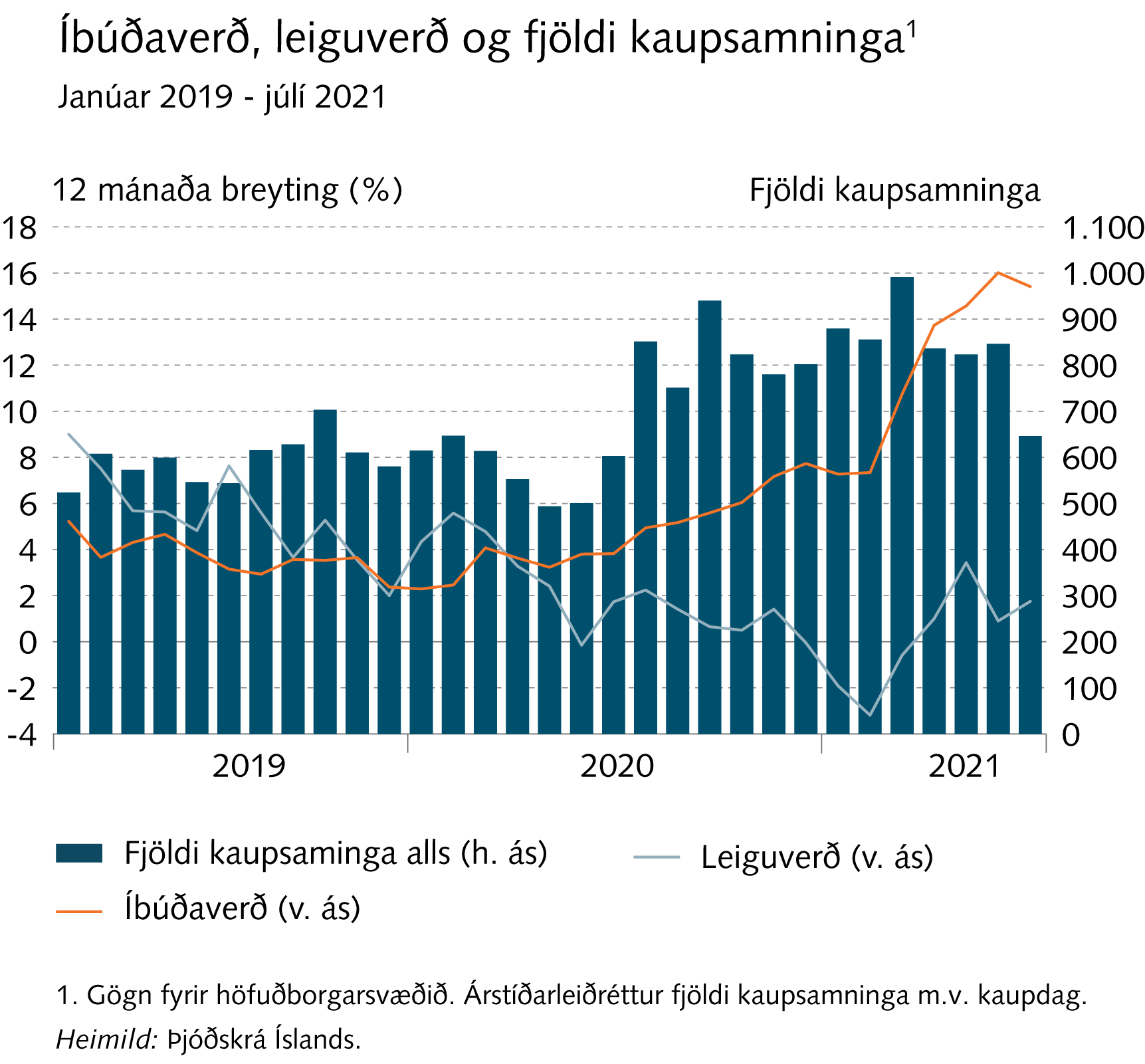 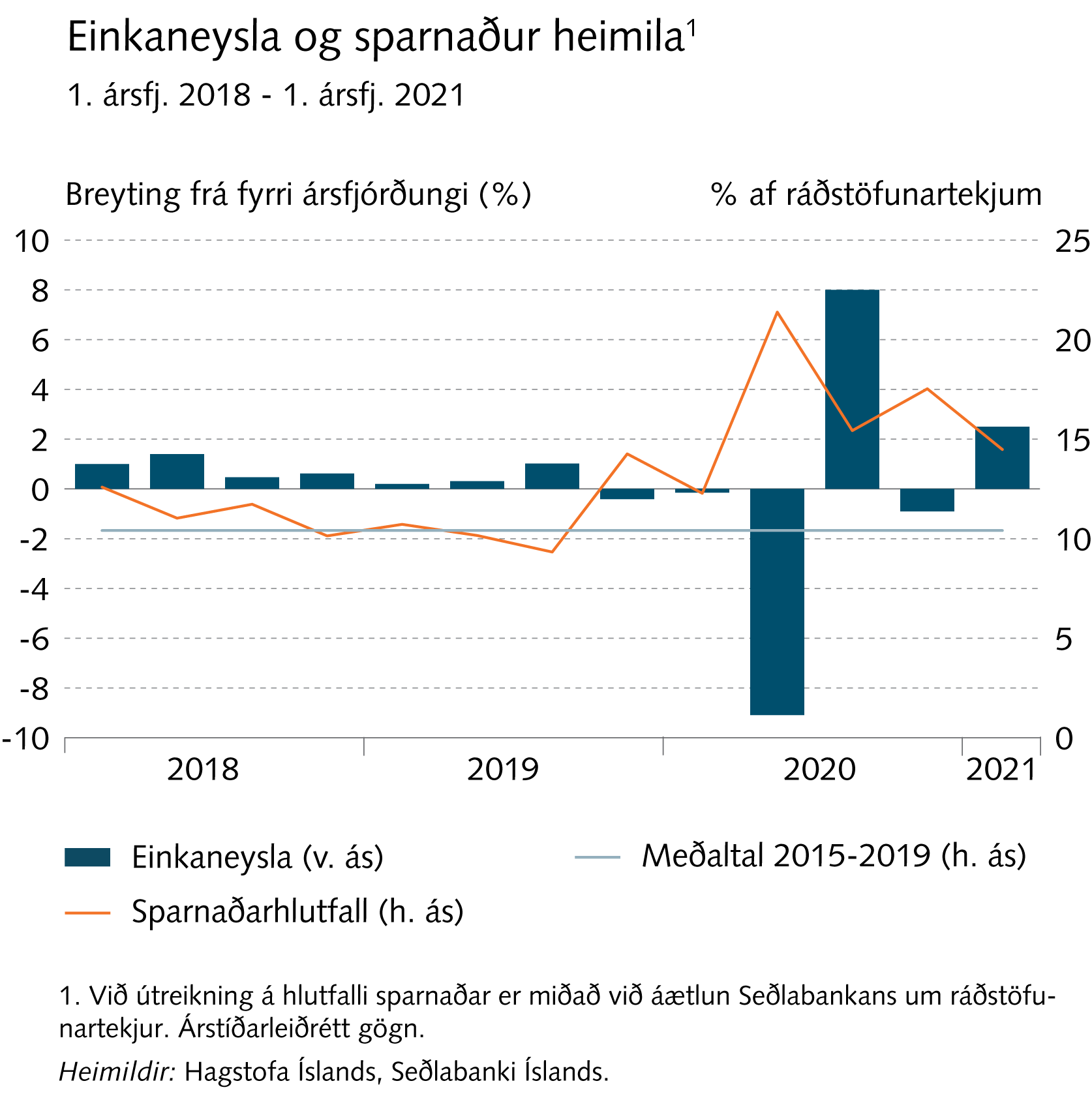 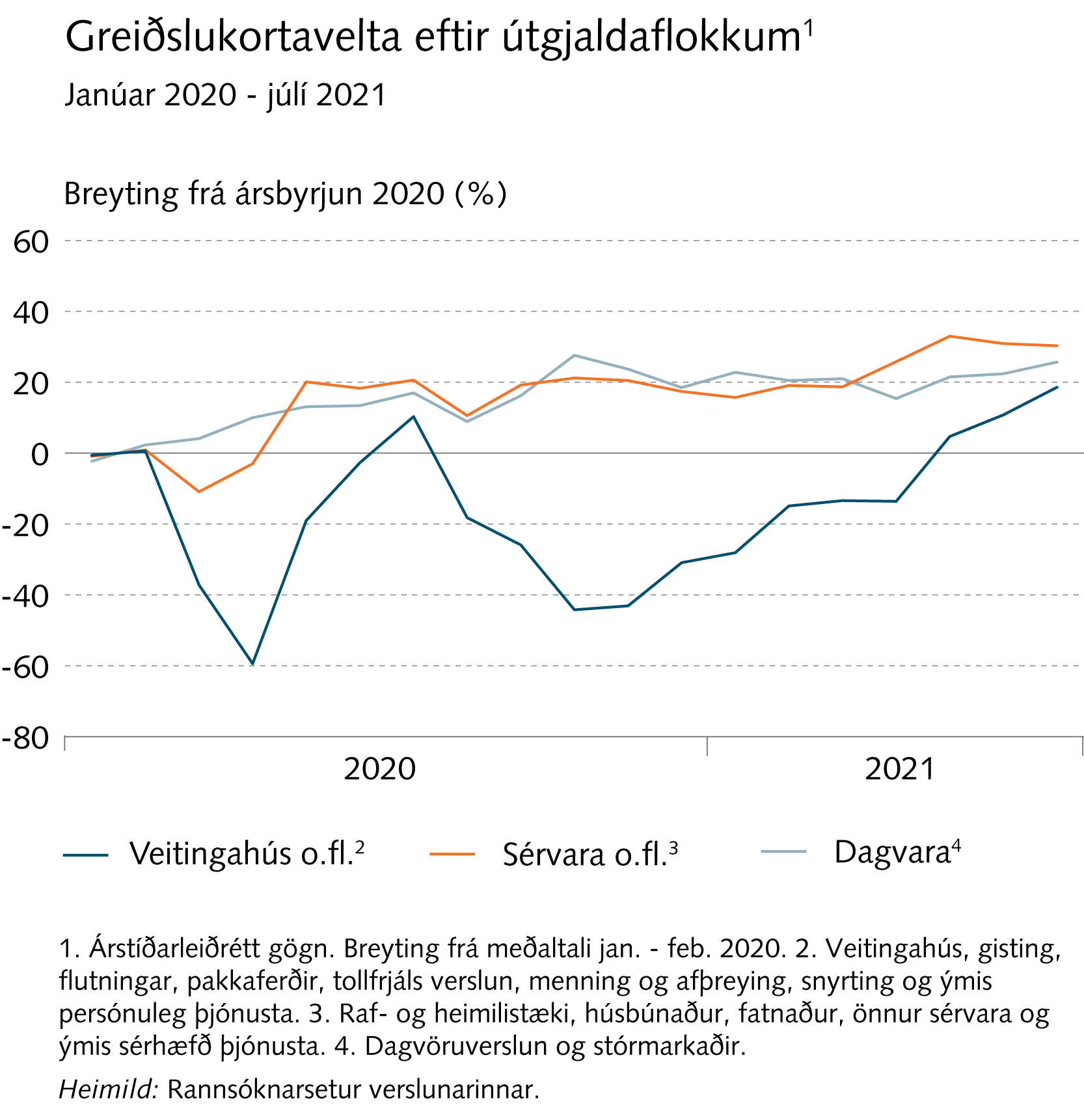 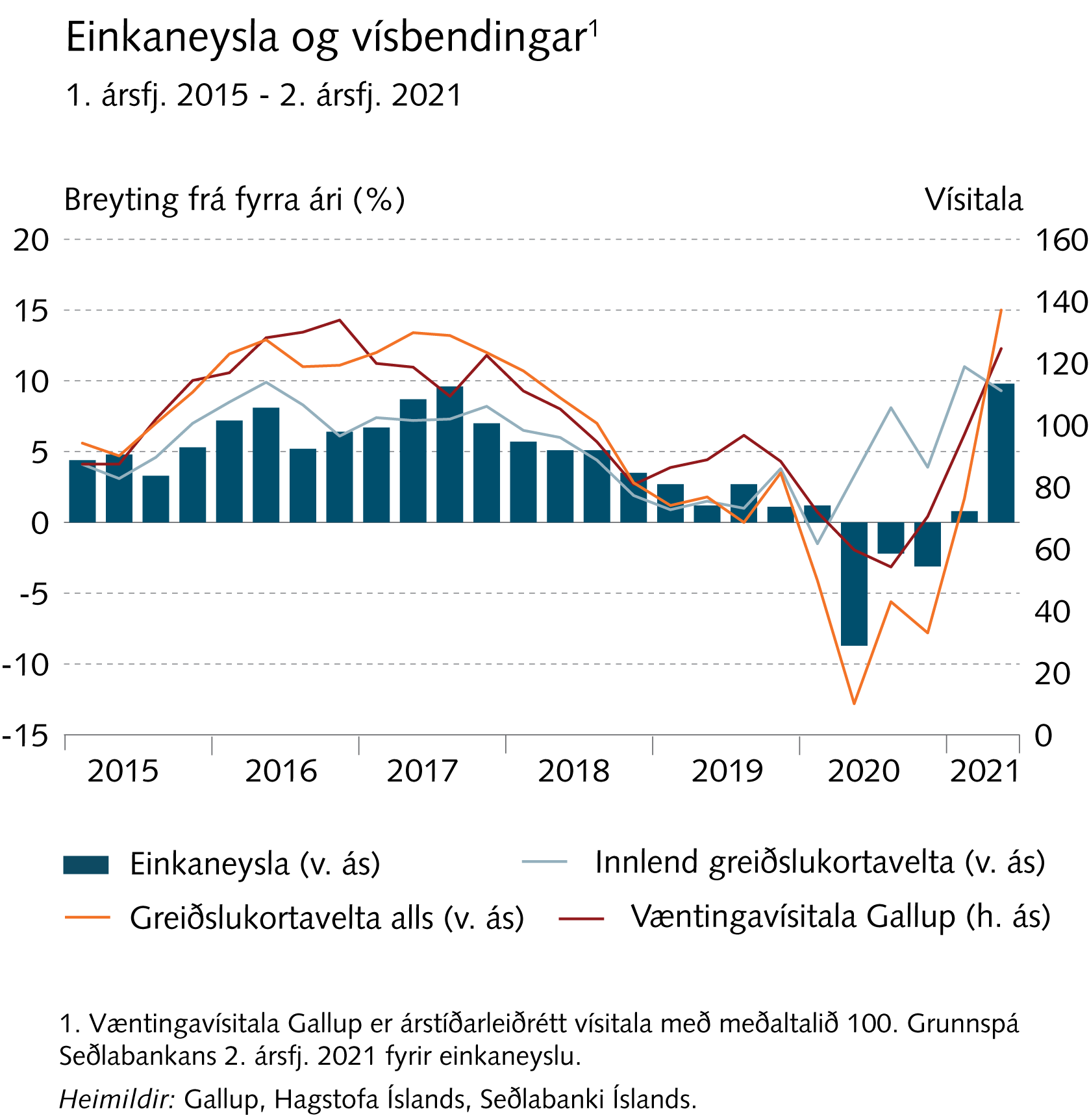 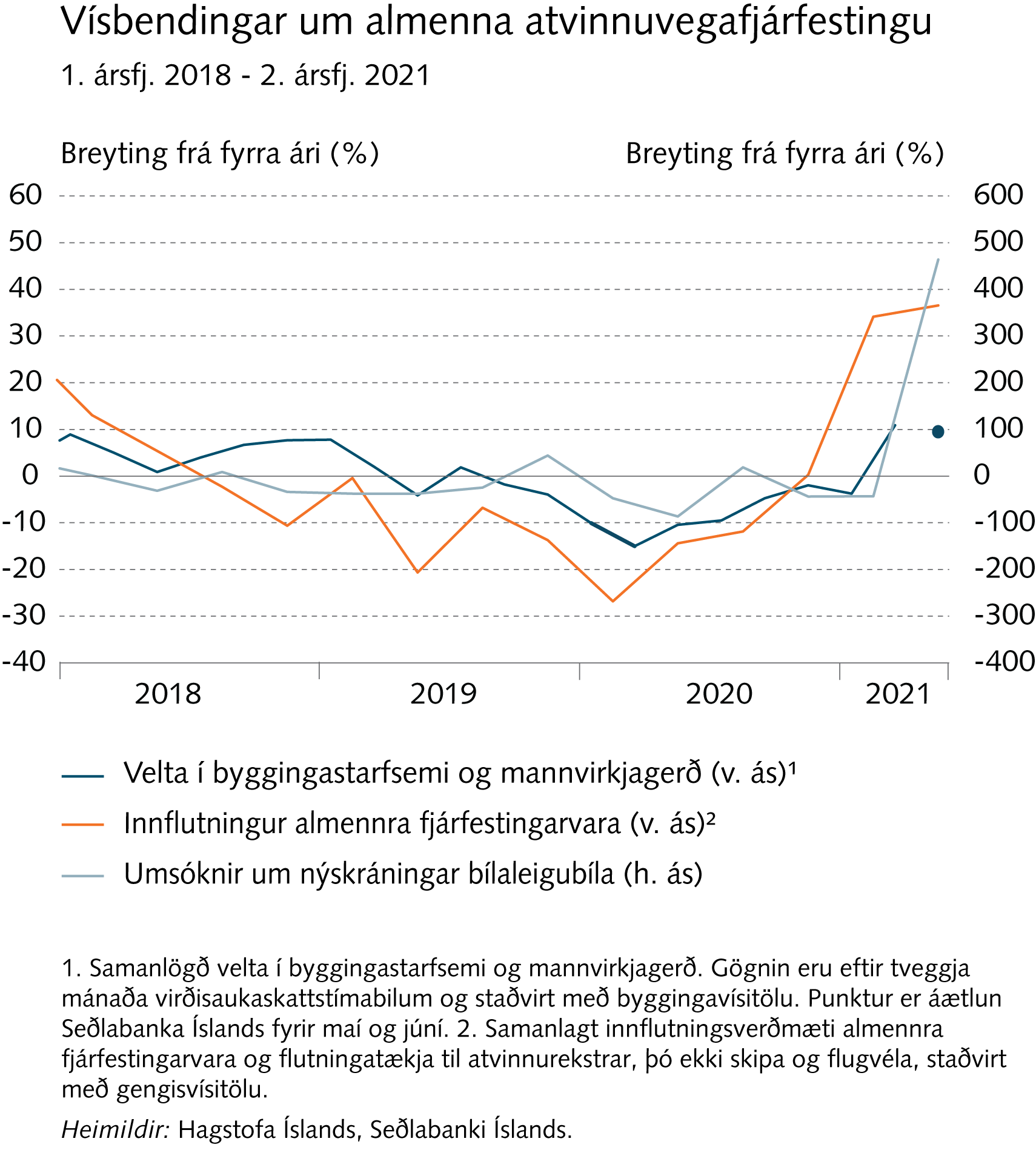 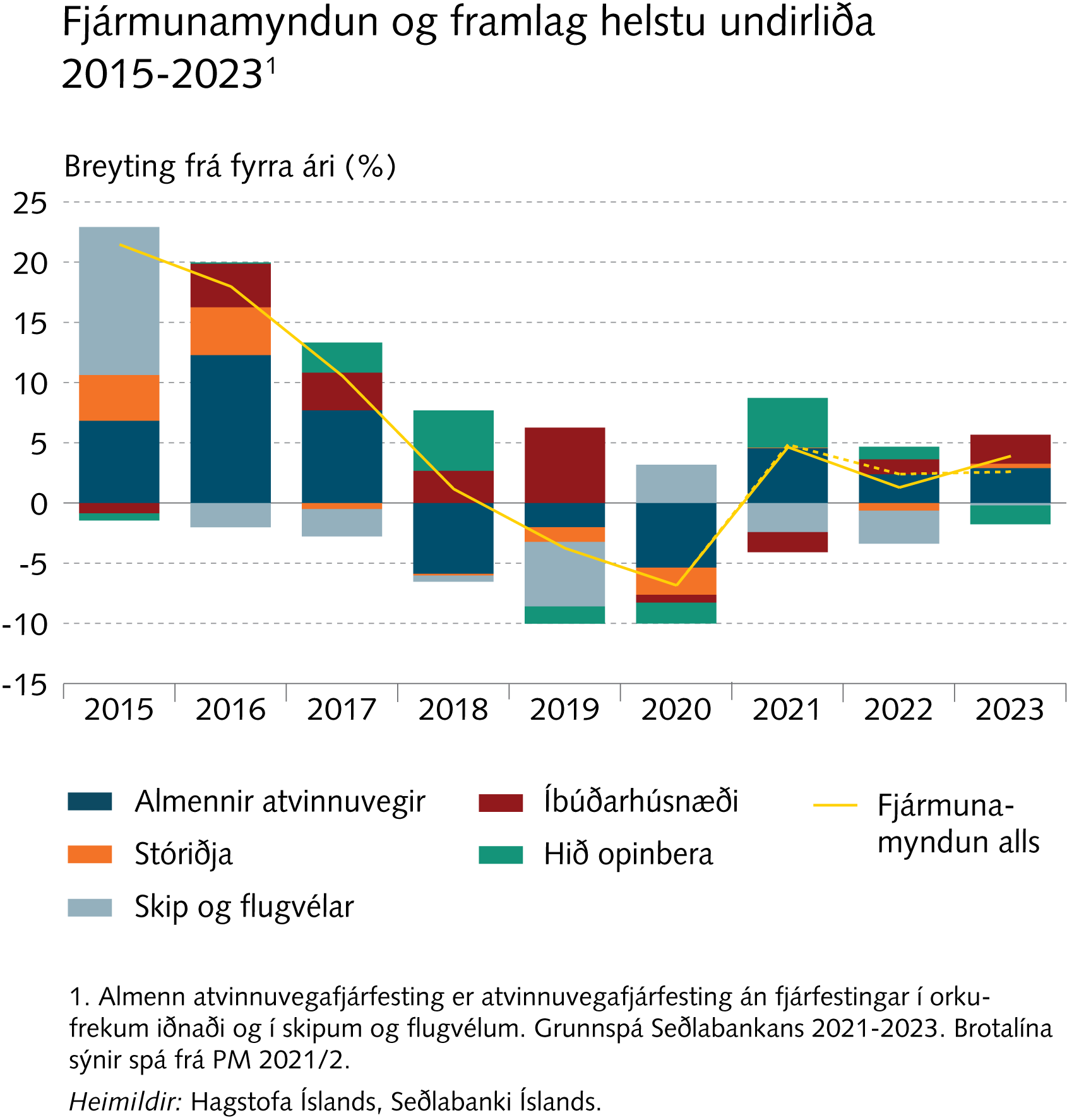 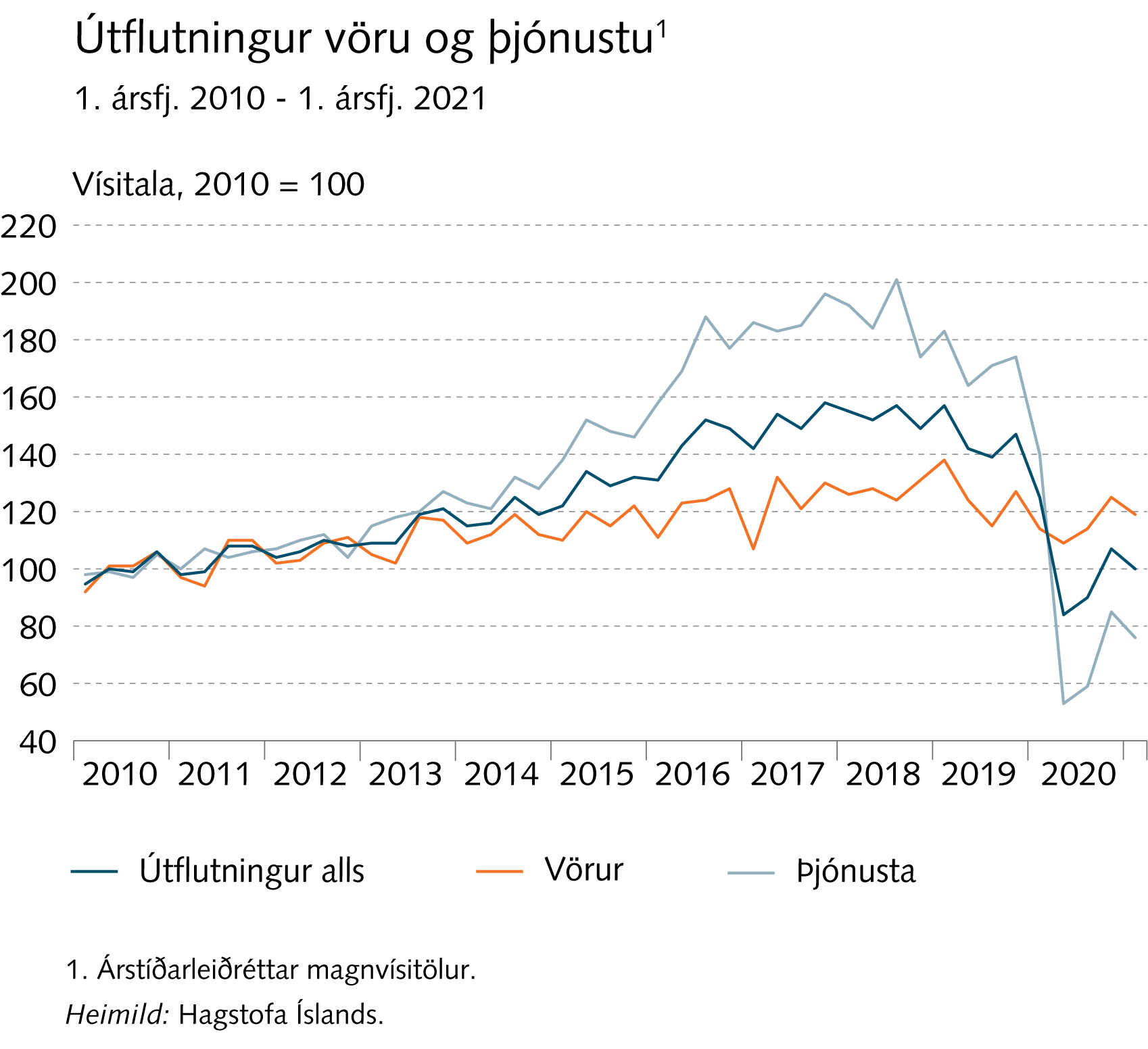 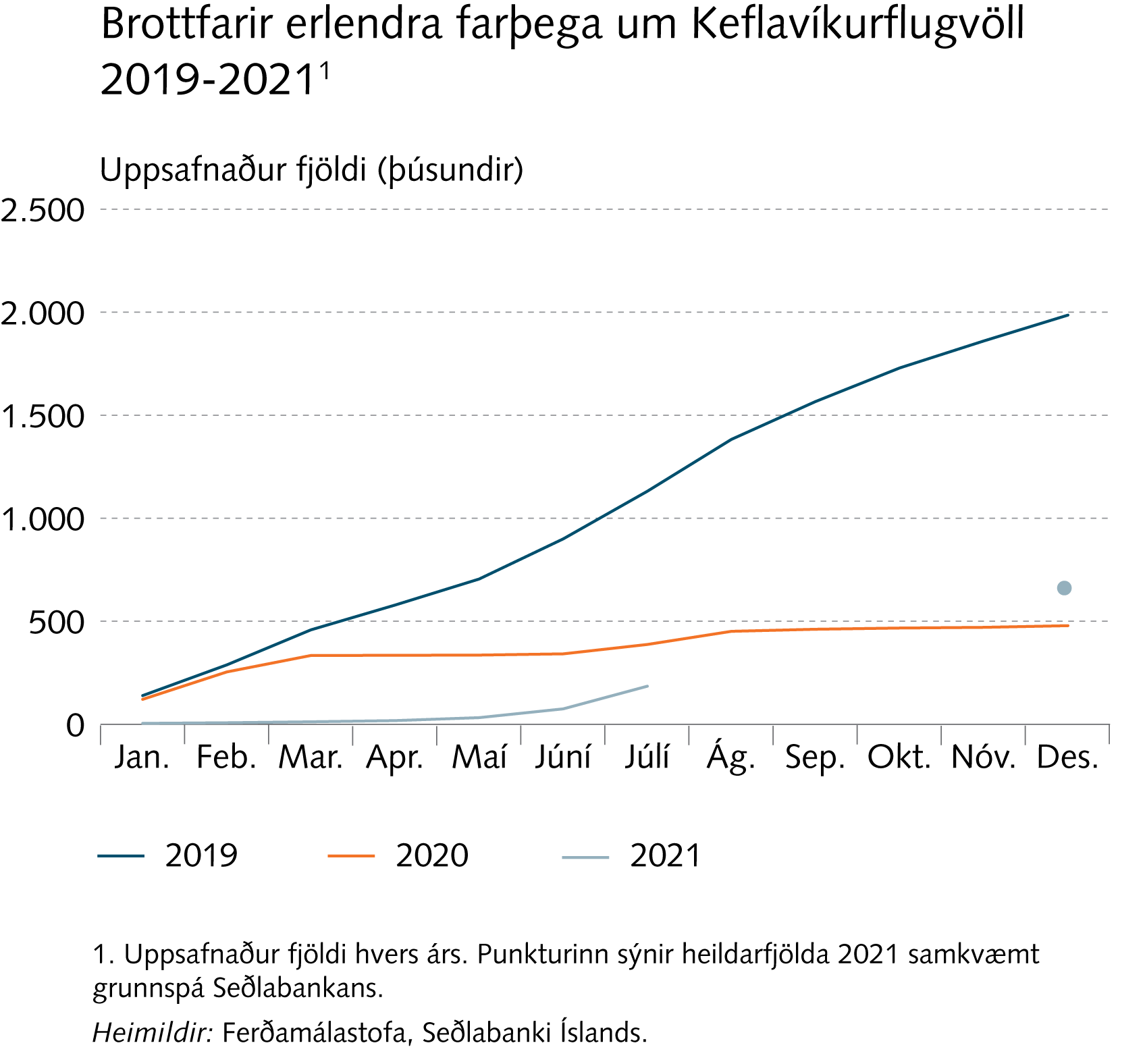 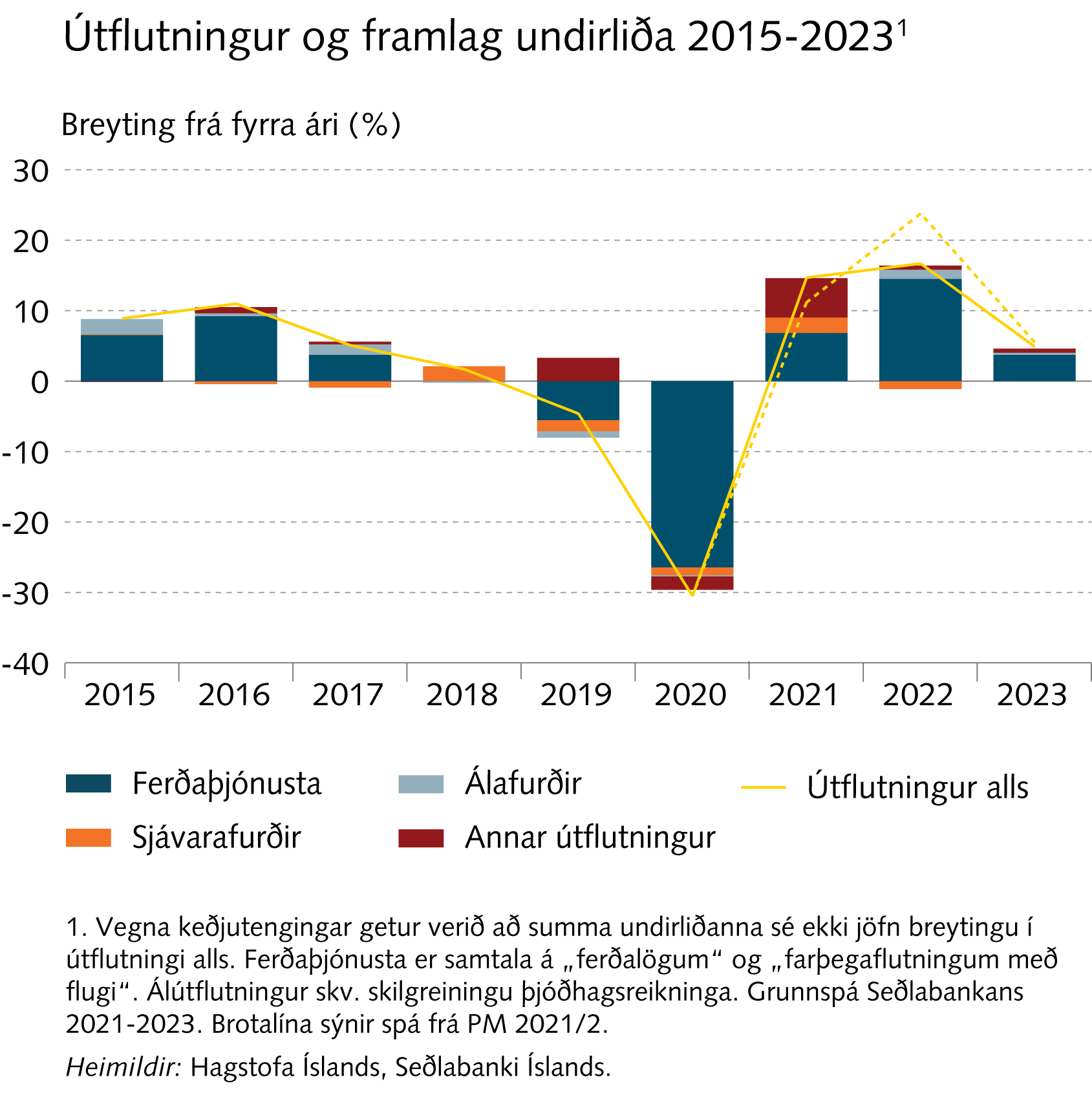 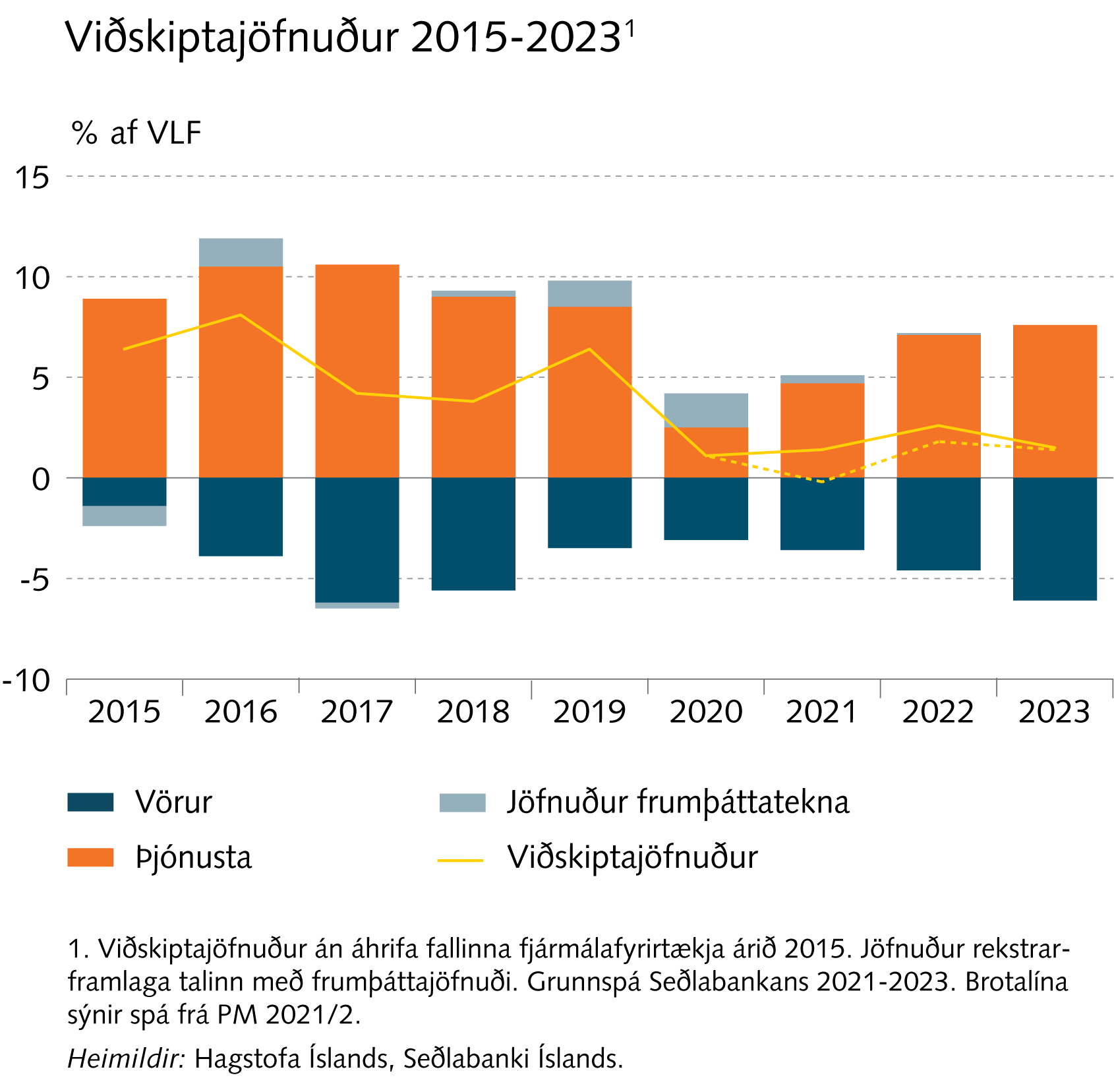 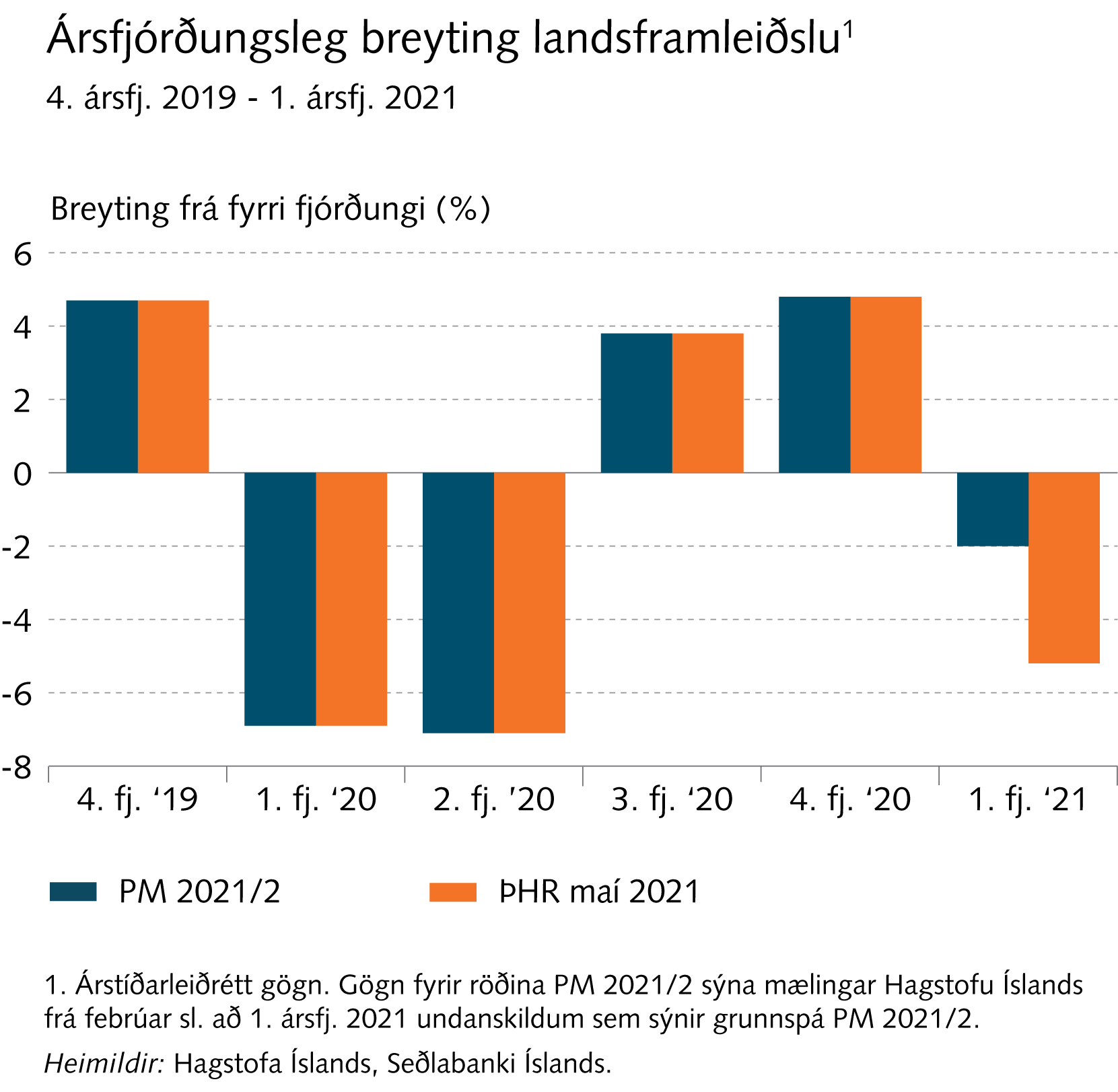 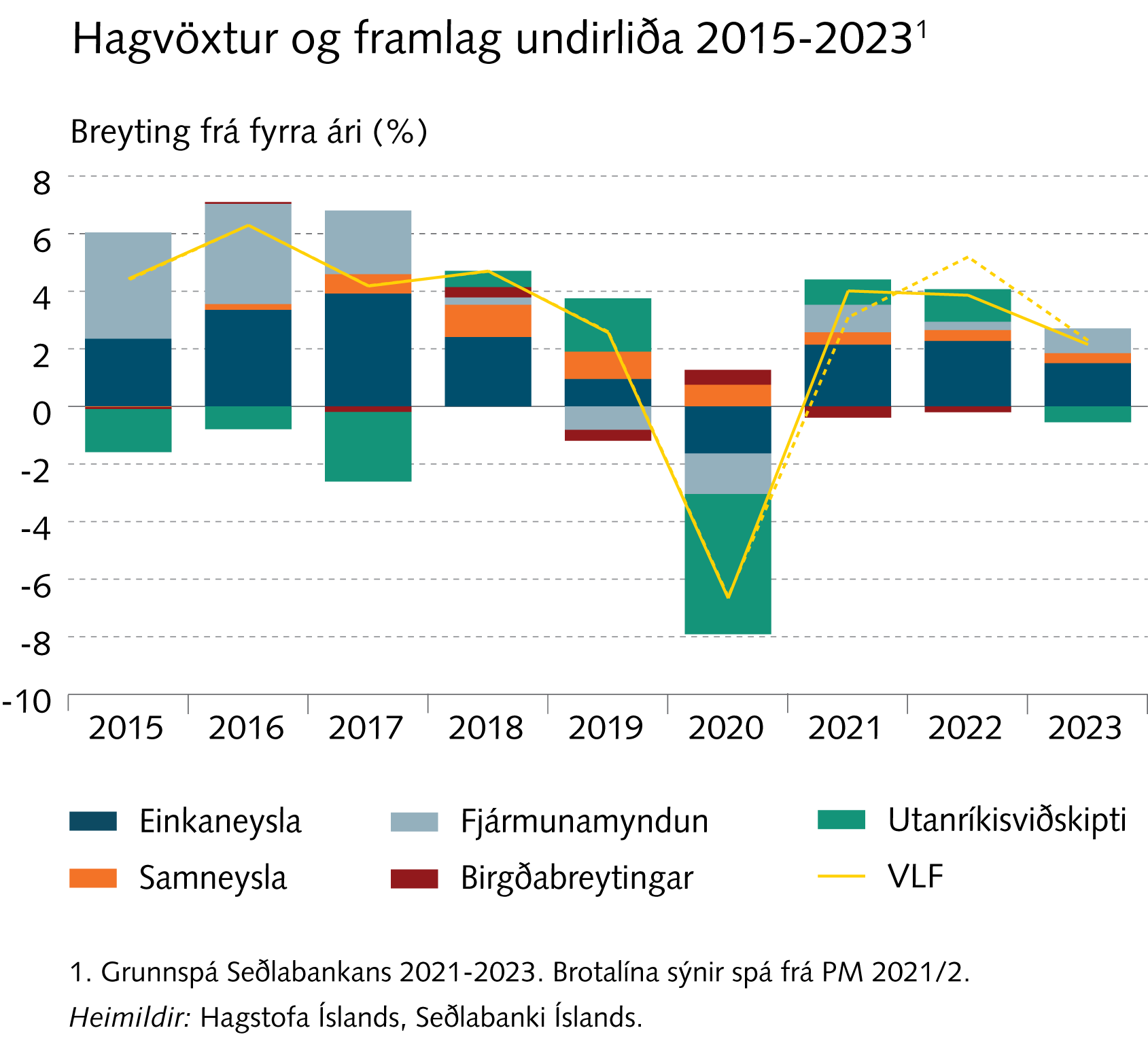 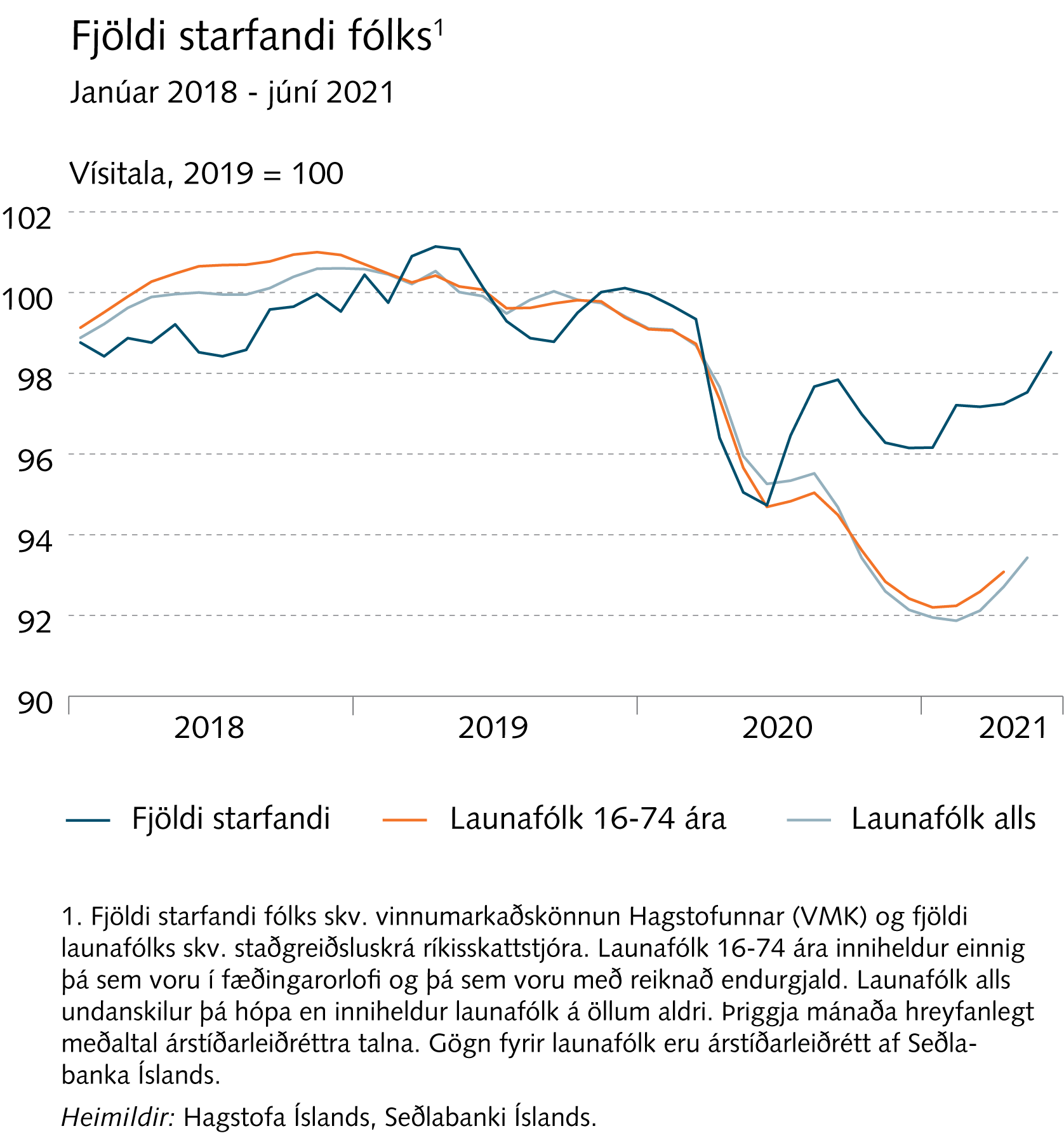 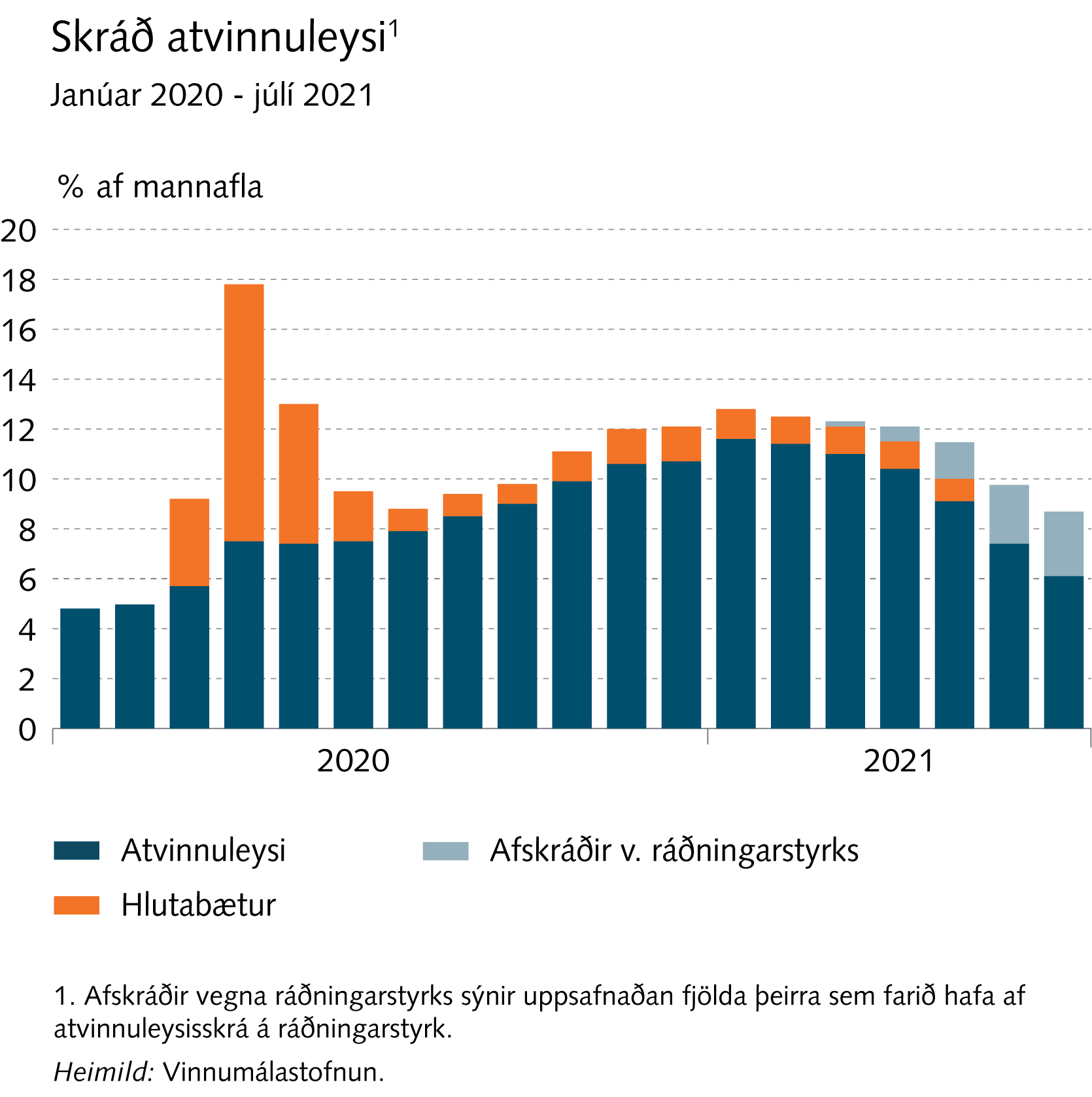 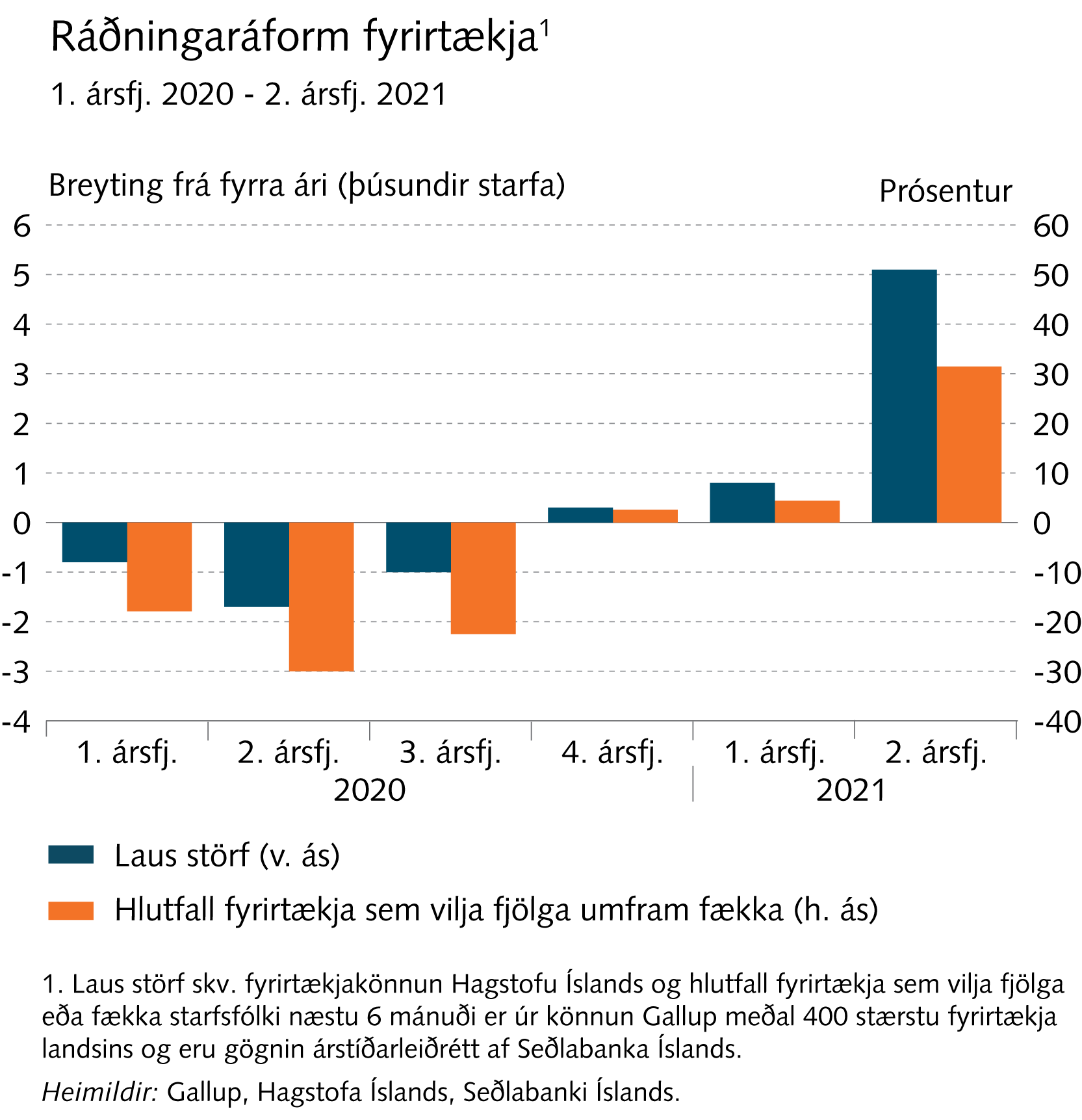 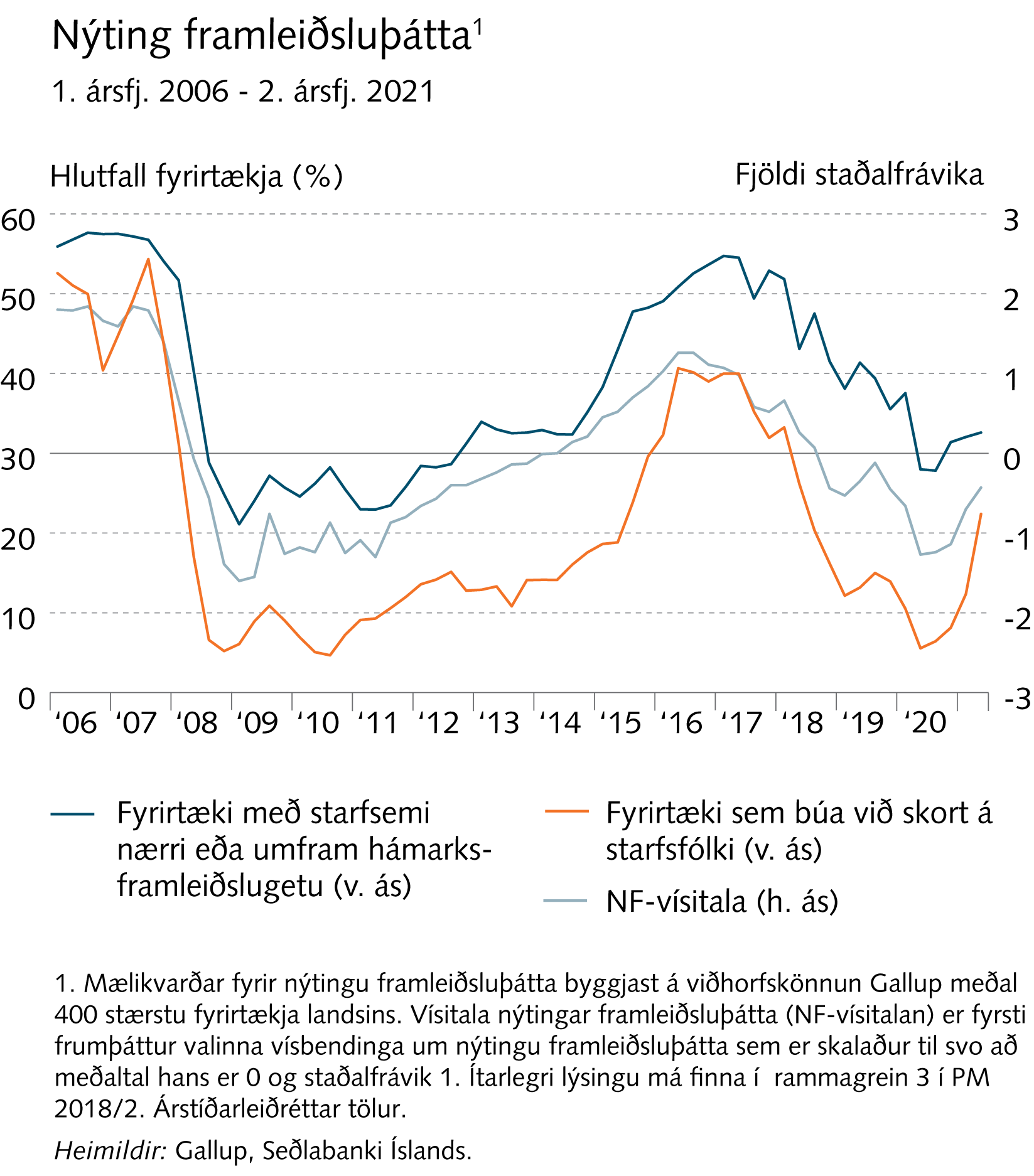 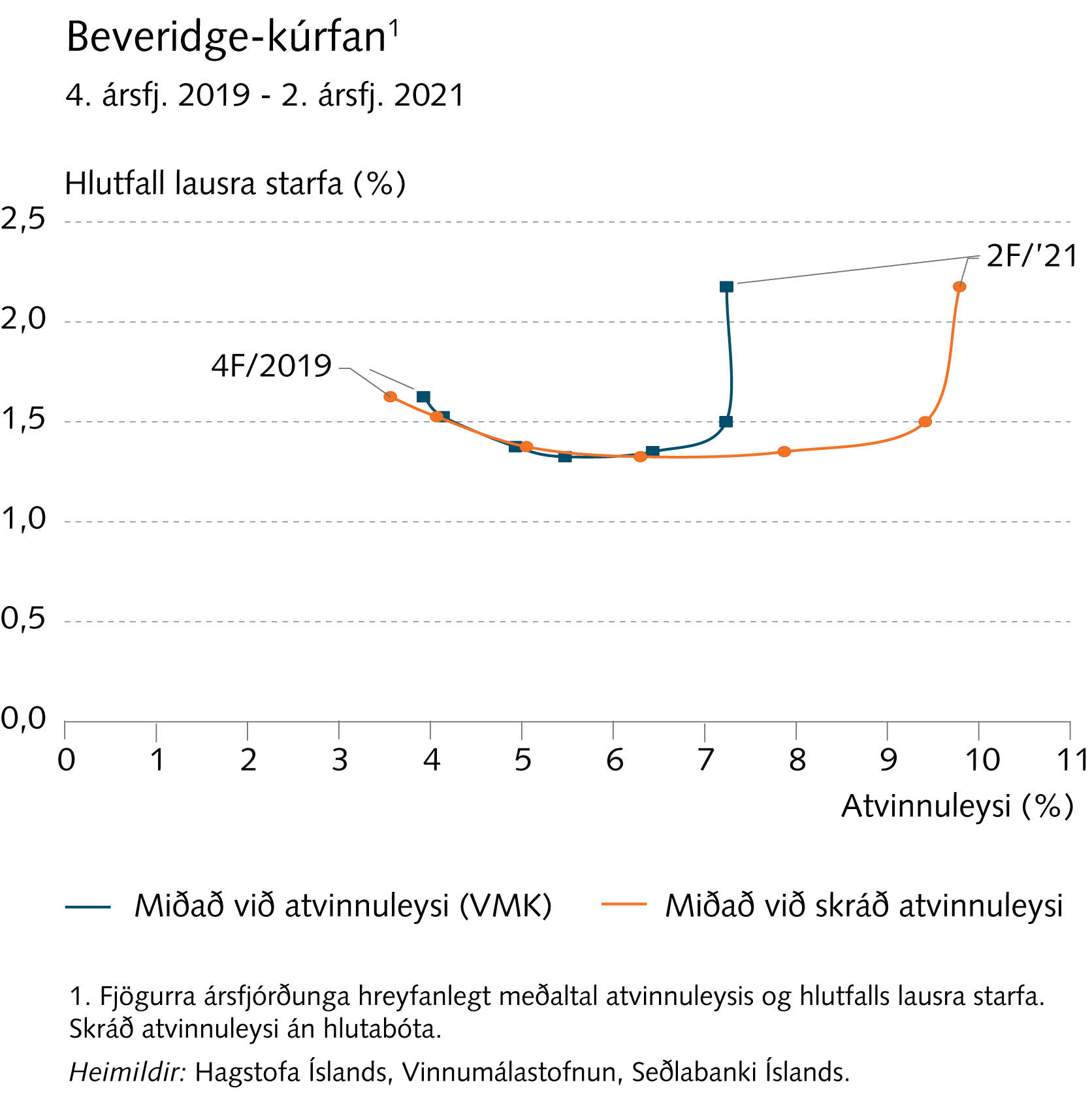 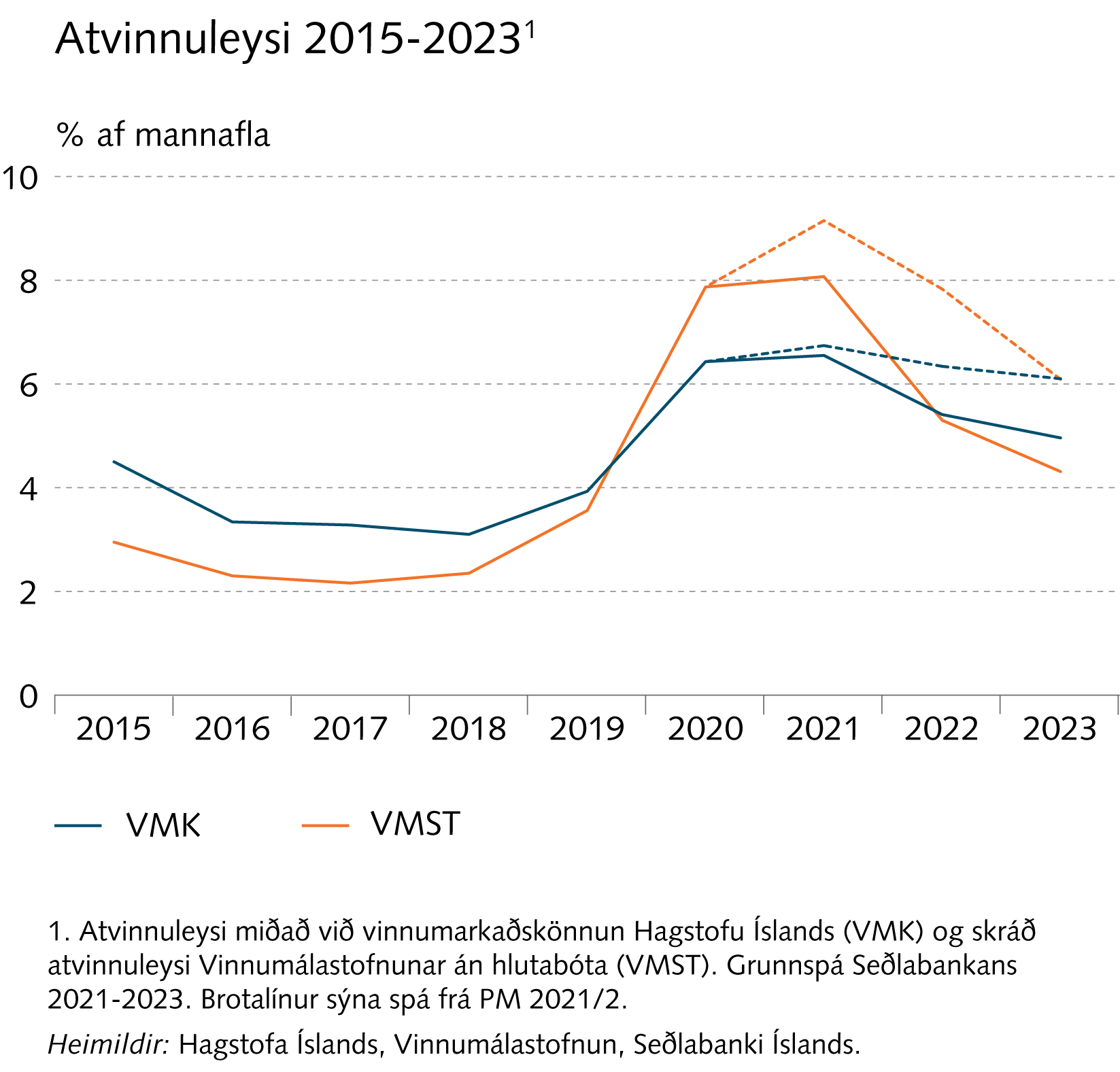 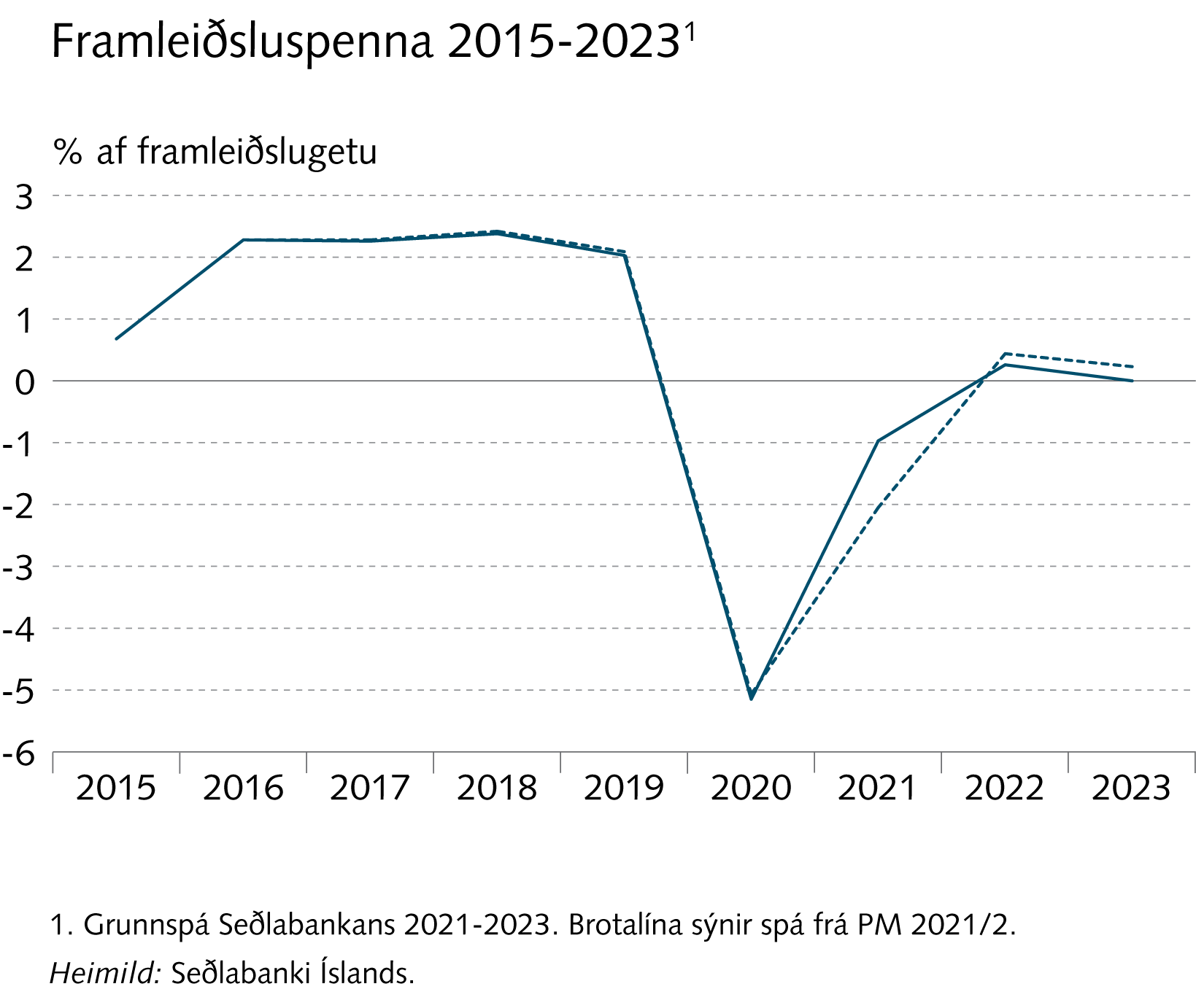 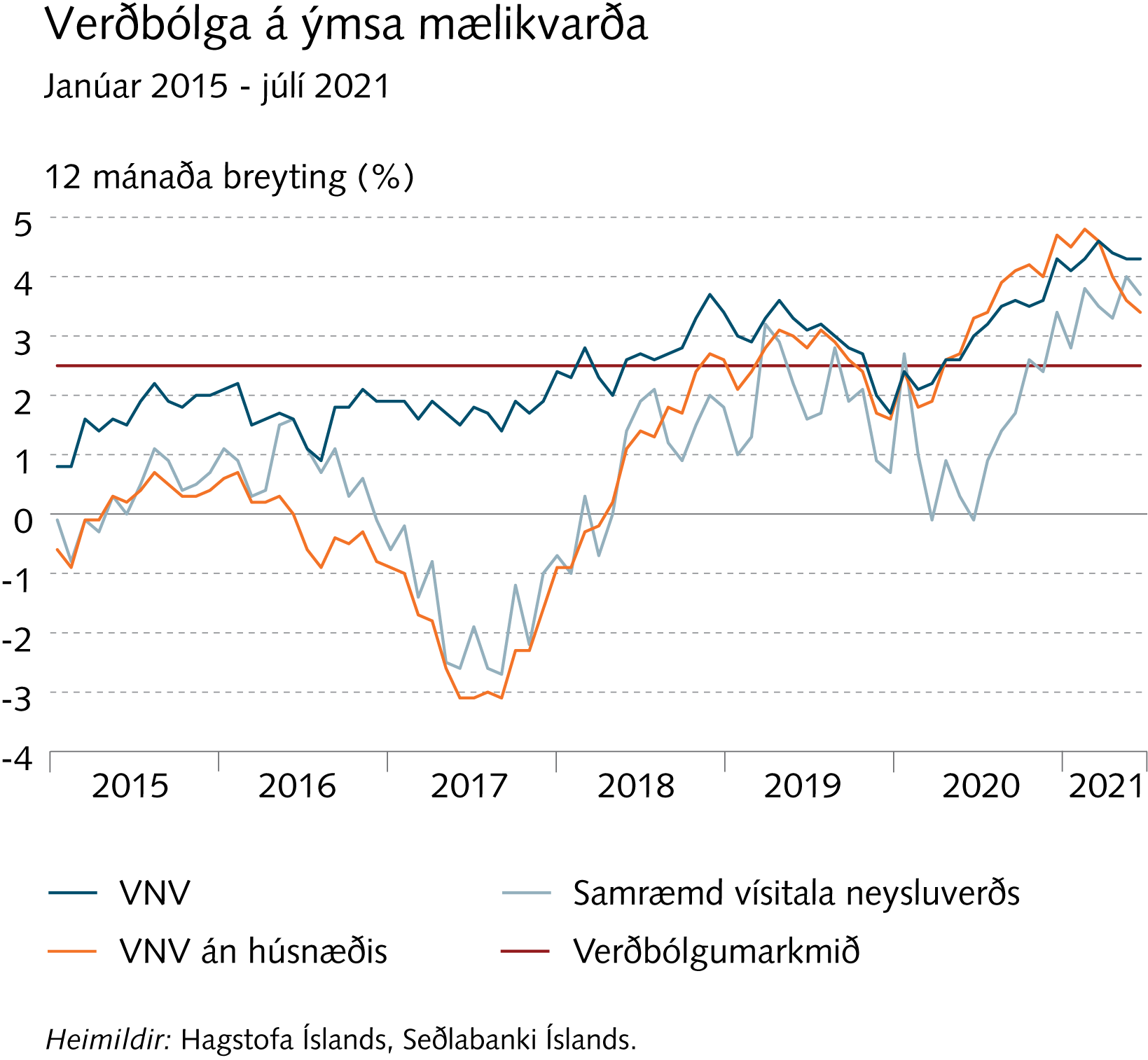 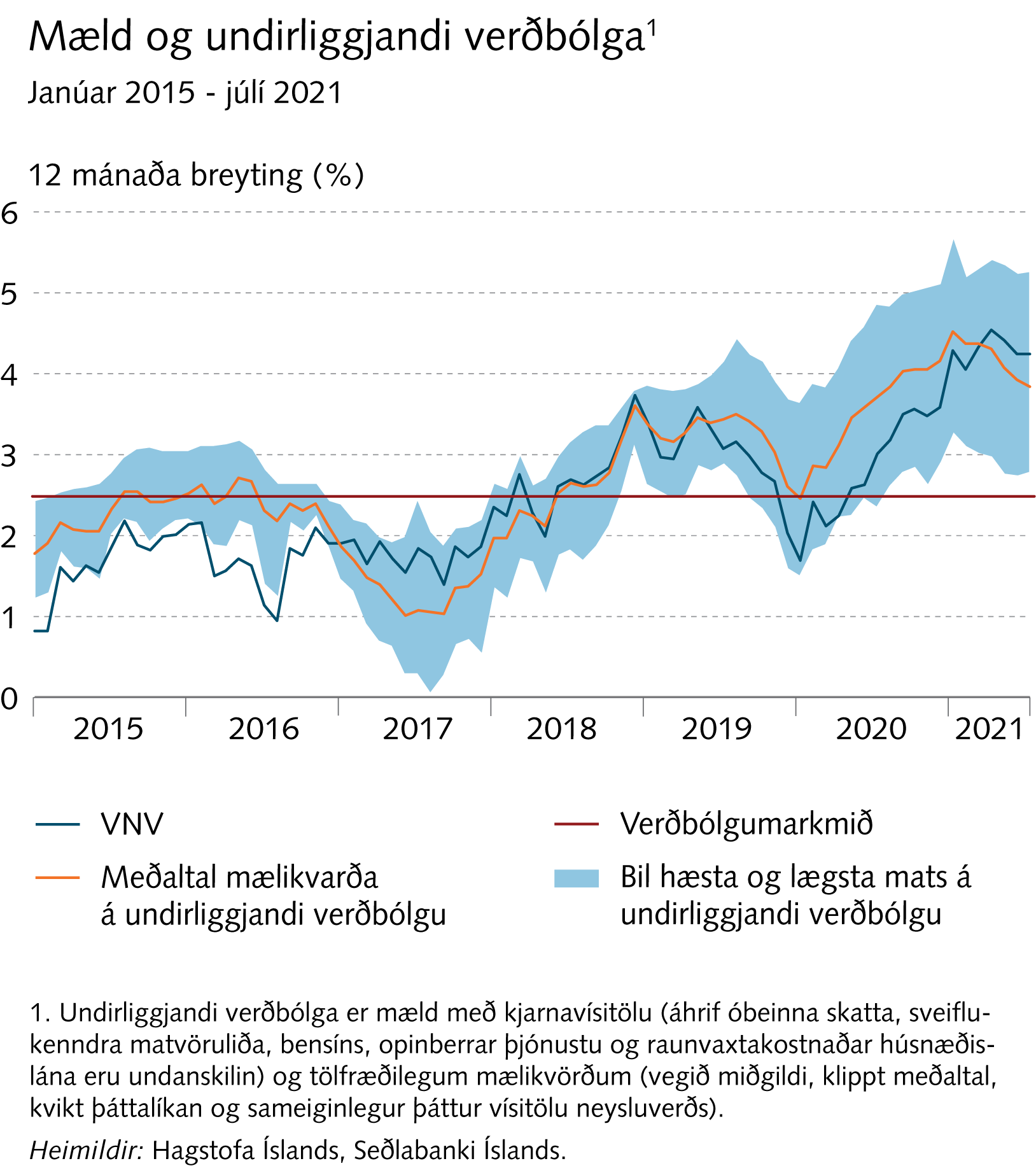 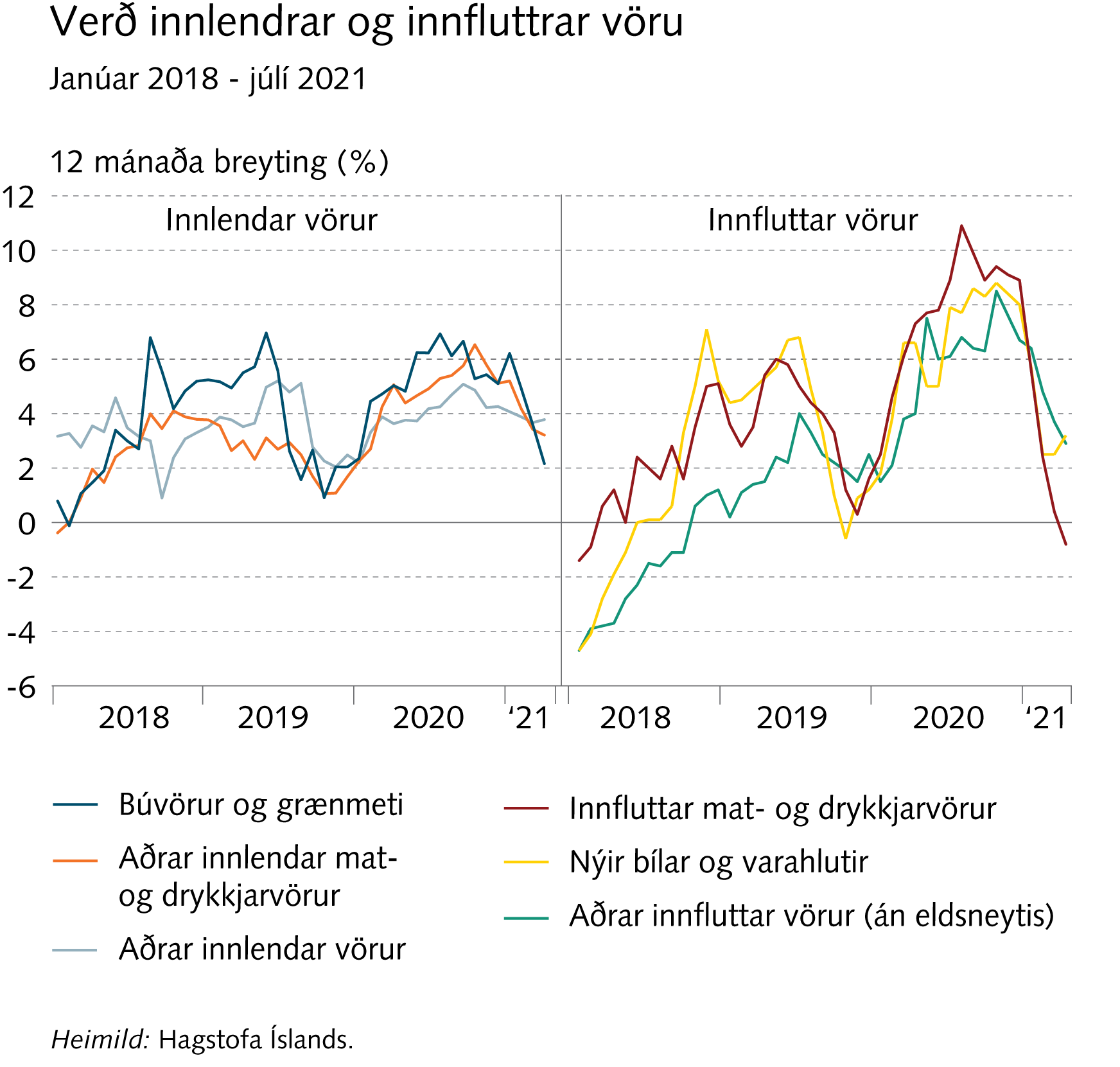 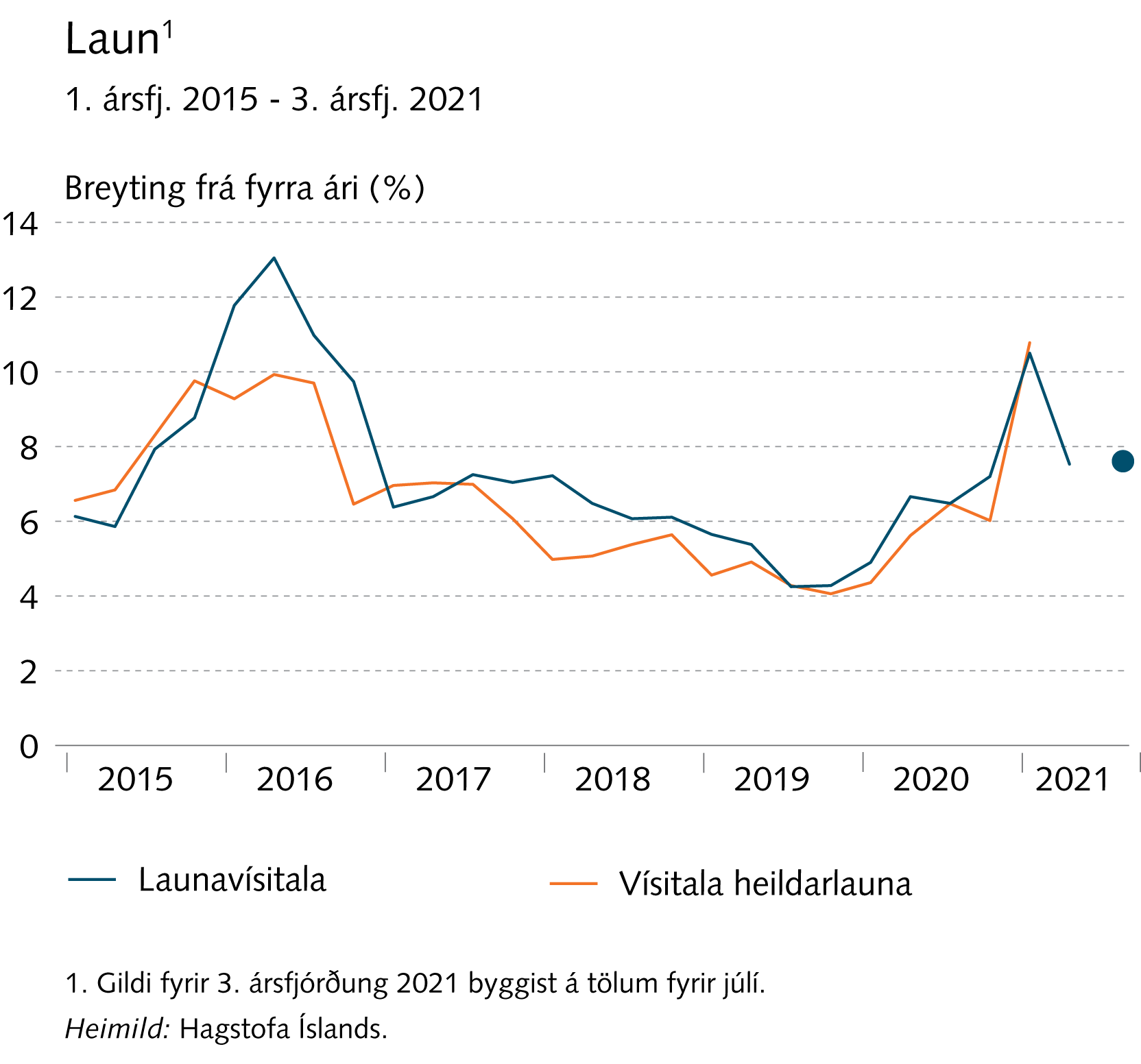 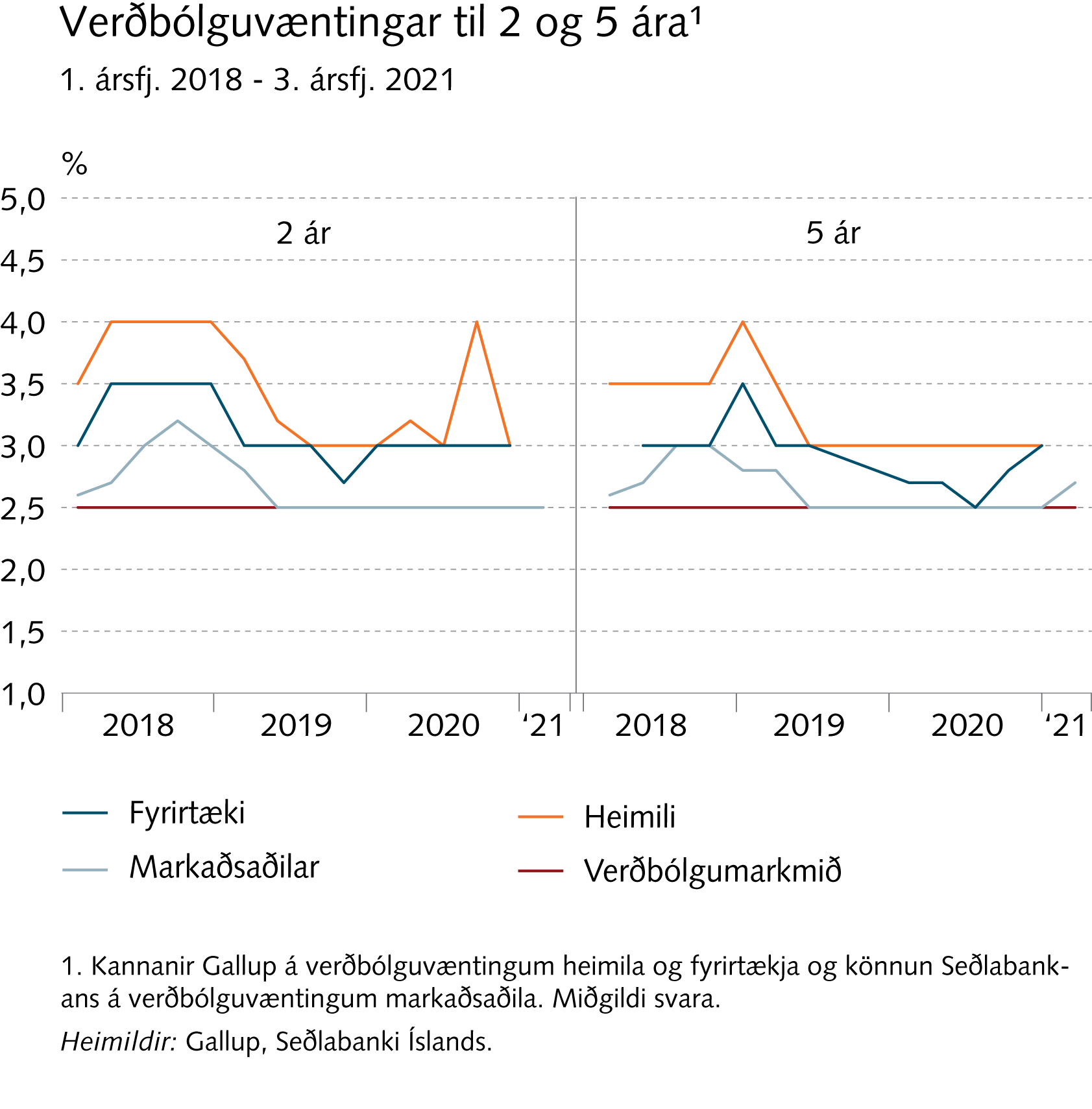 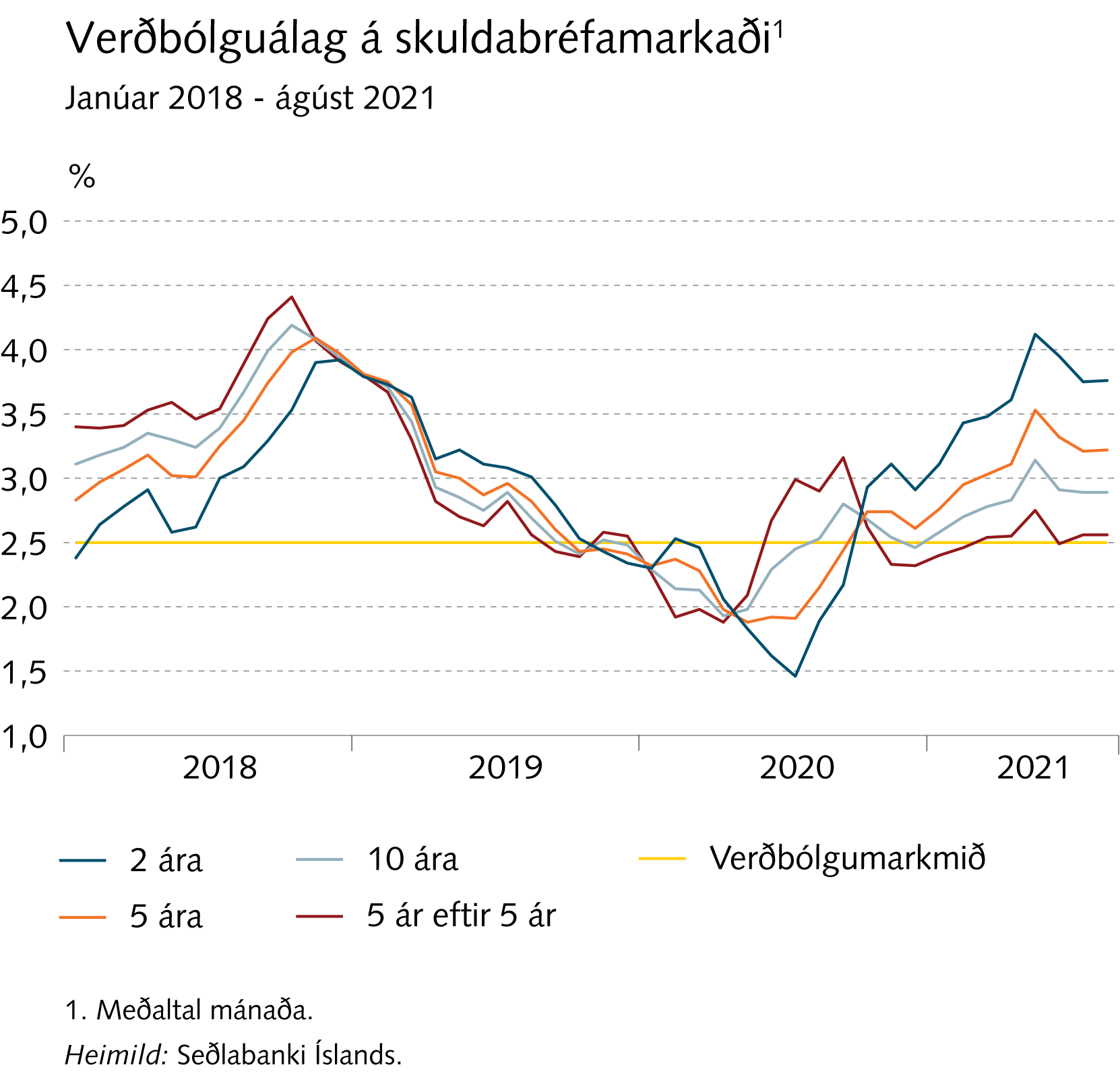 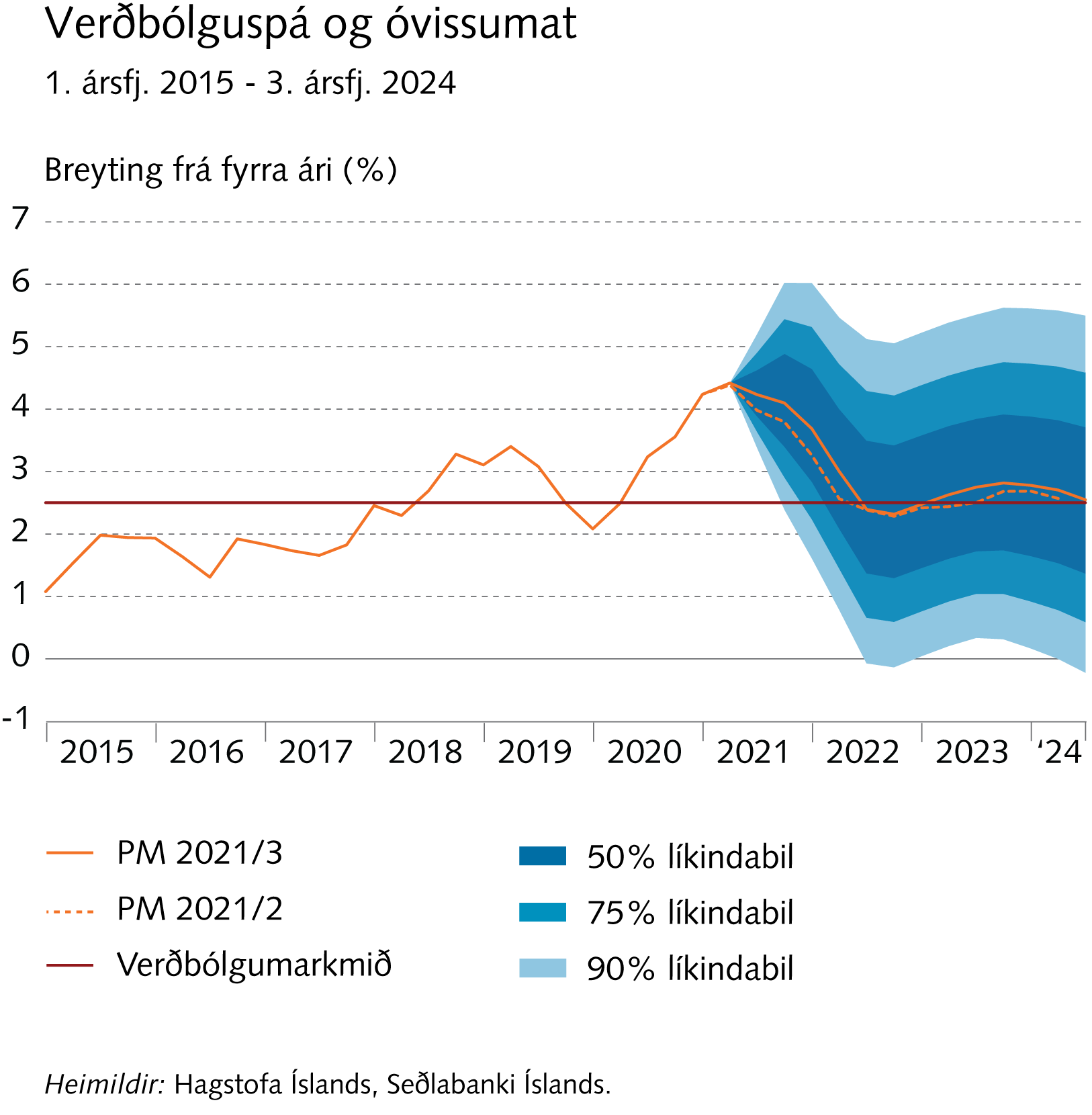 Viðauki 1
Svipmyndir af innlendum og erlendum efnahagsmálum í miðjum heimsfaraldri
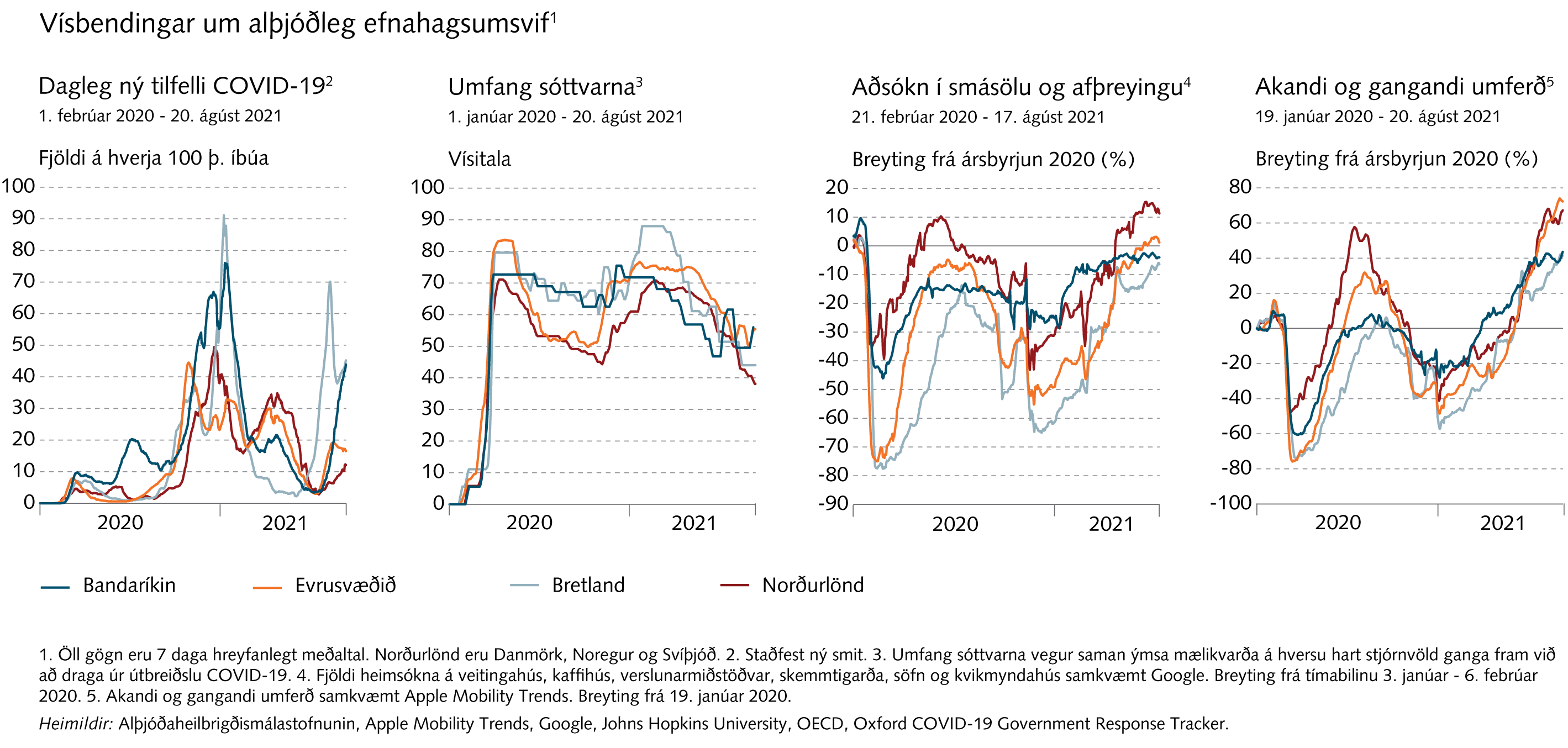 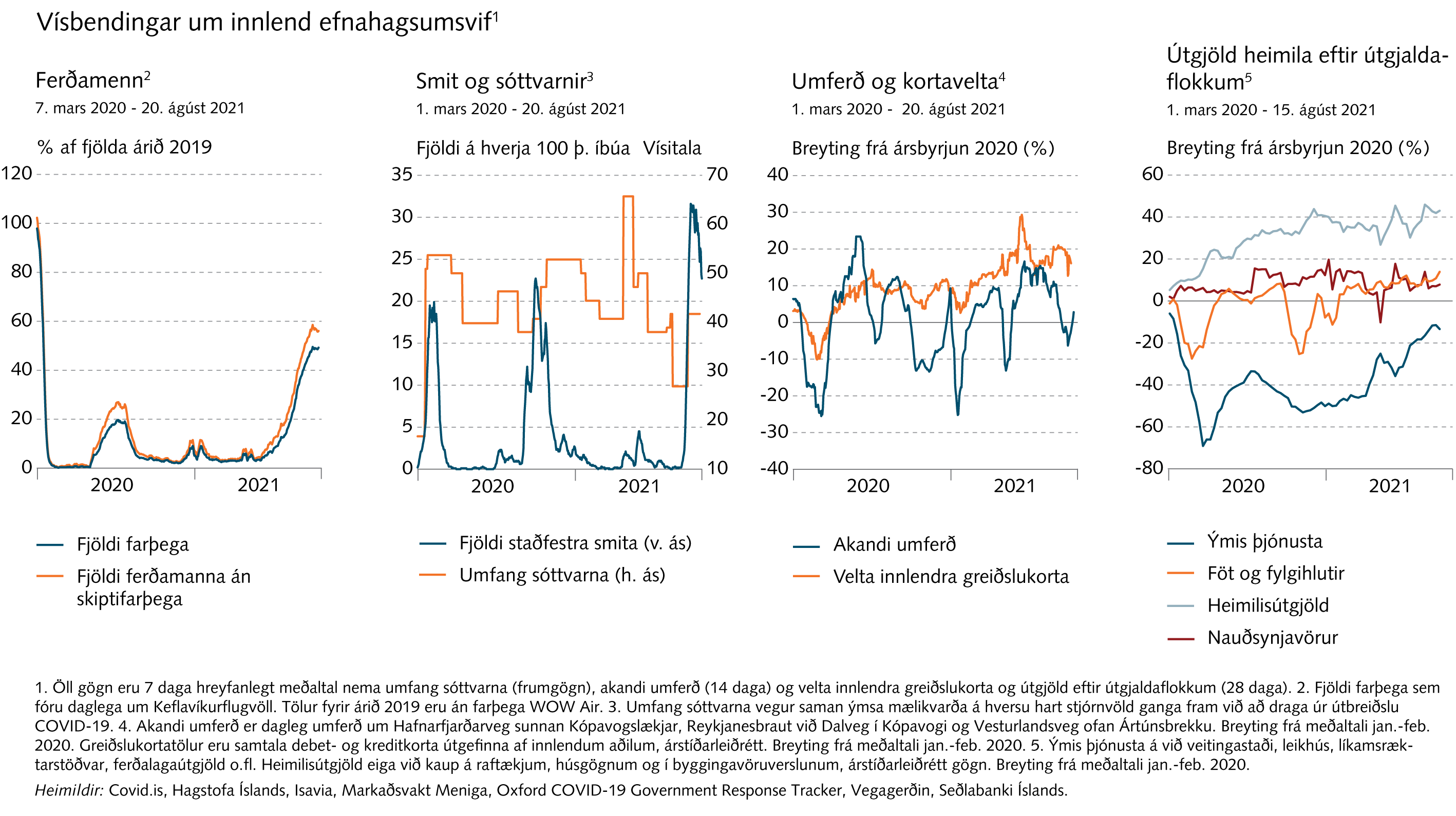 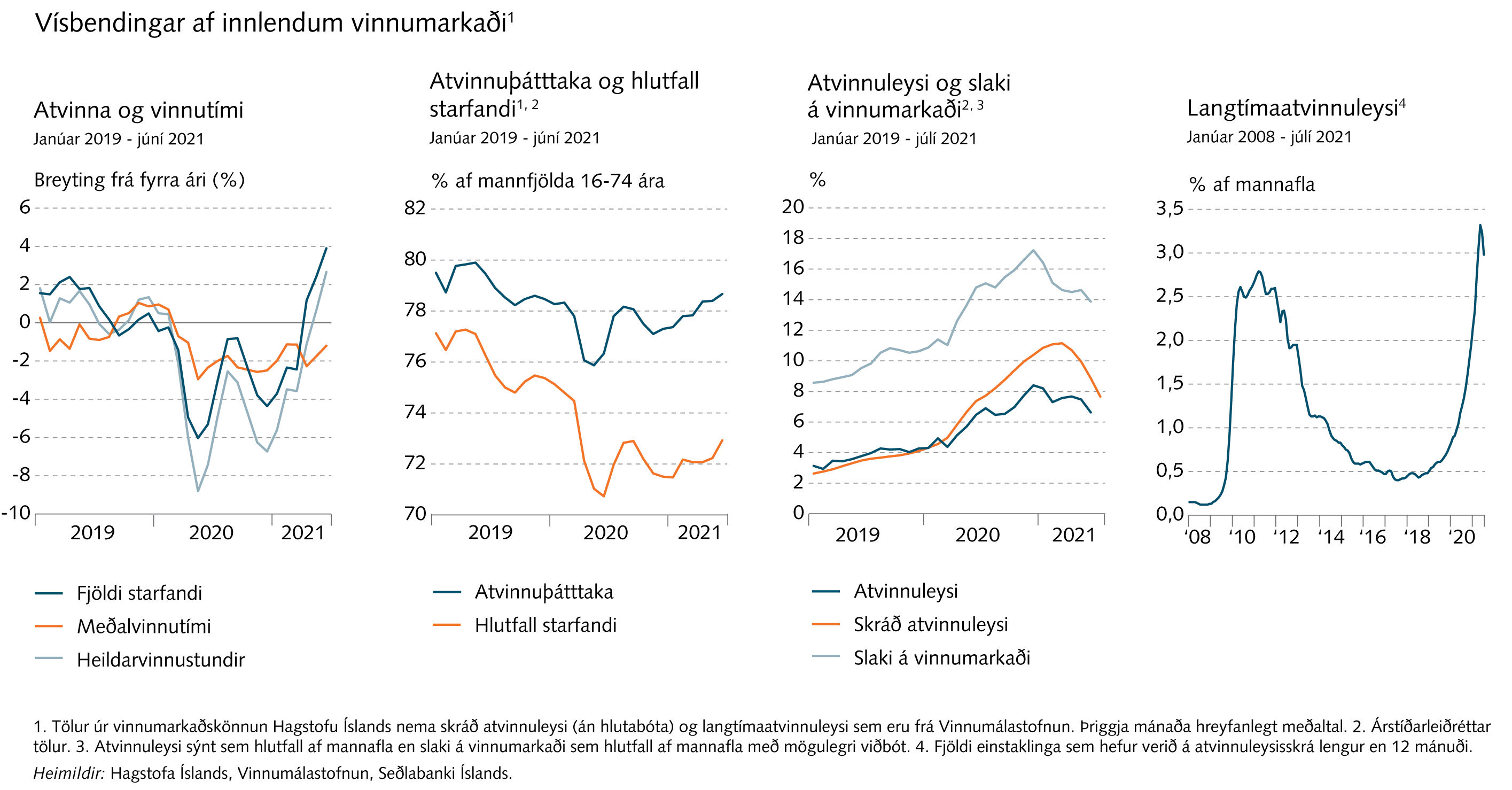